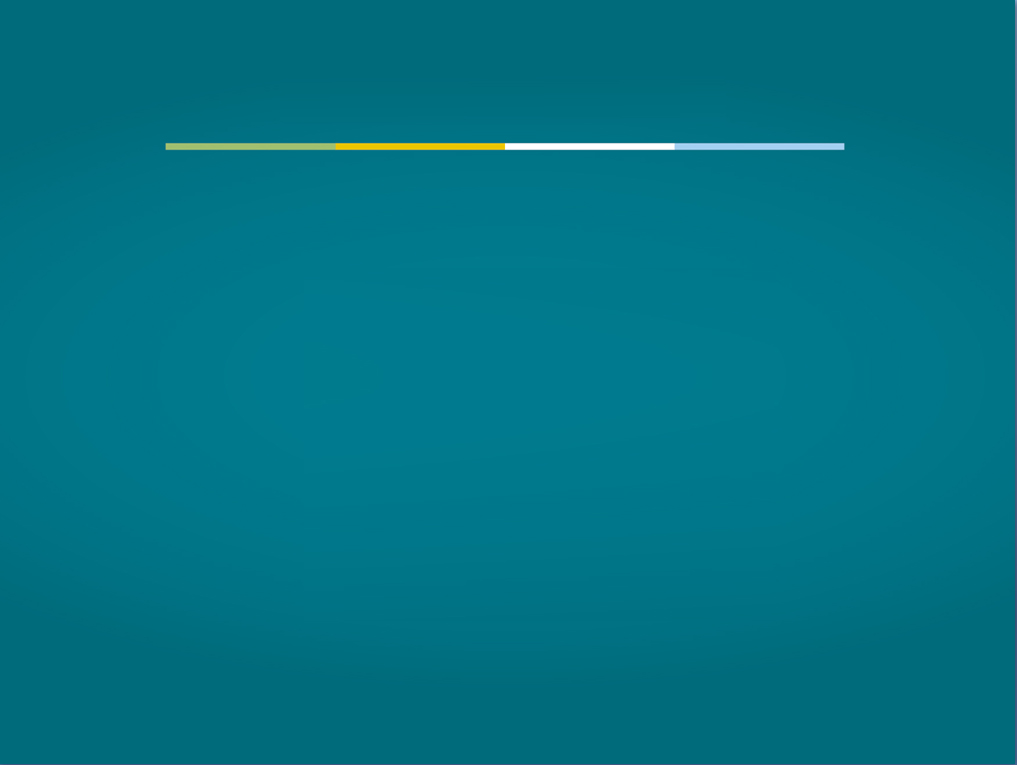 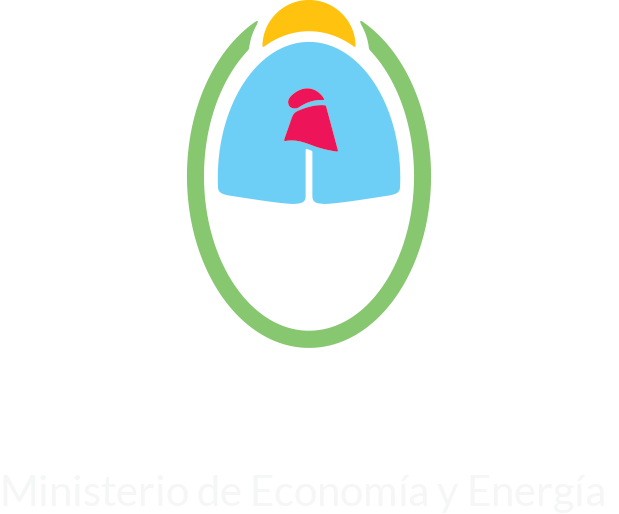 Dirección Territorial de Empleo y Capacitación
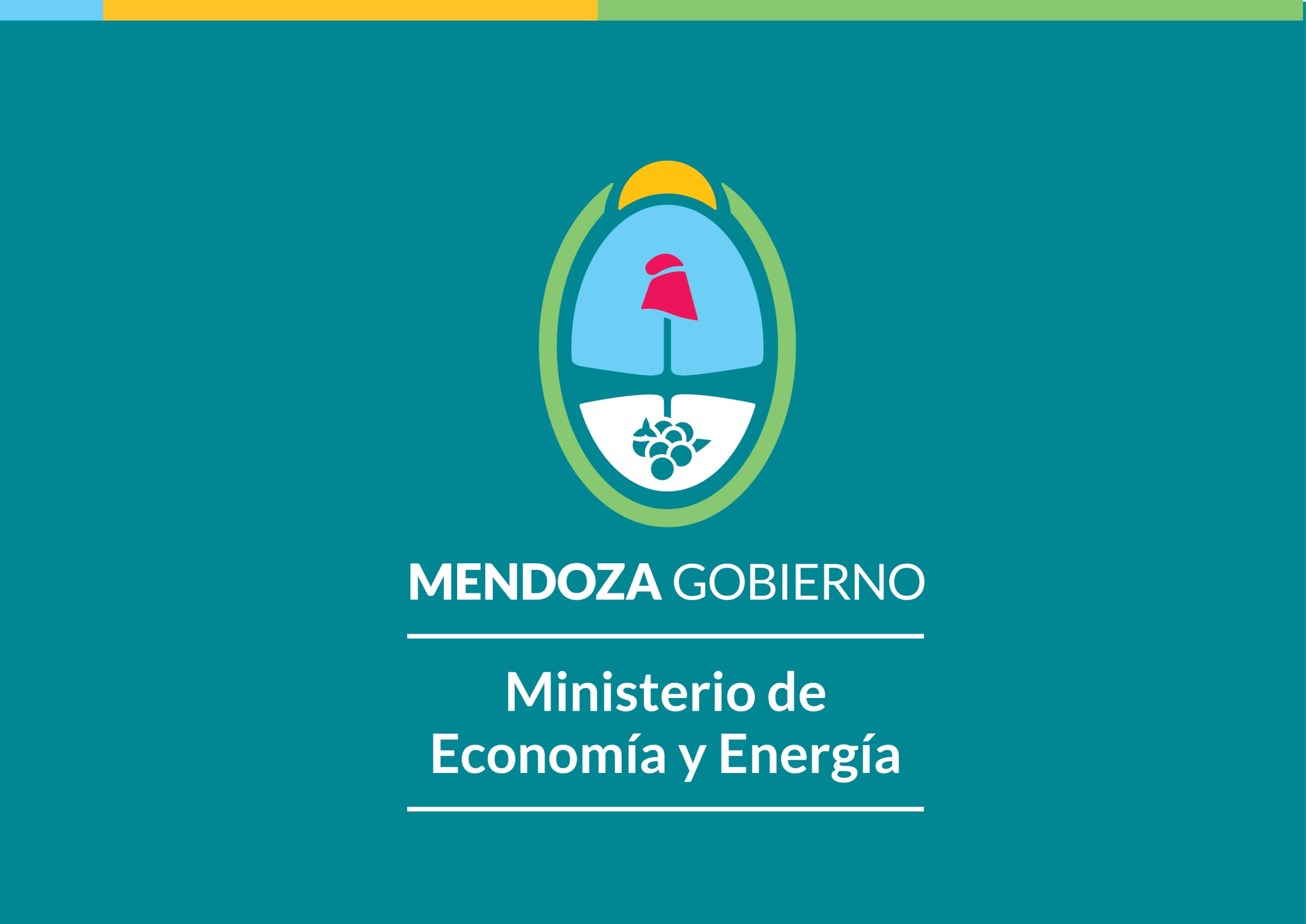 Proyectos Sociales
Una vía de desarrollo sustentable con impacto positivo
Dirección Territorial de Empleo y Capacitación
Lic. Facundo Pajot
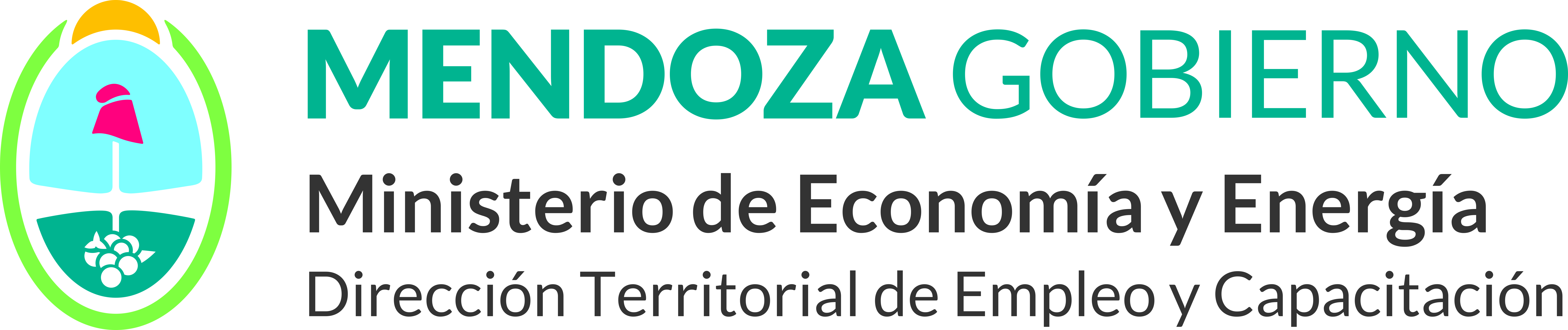 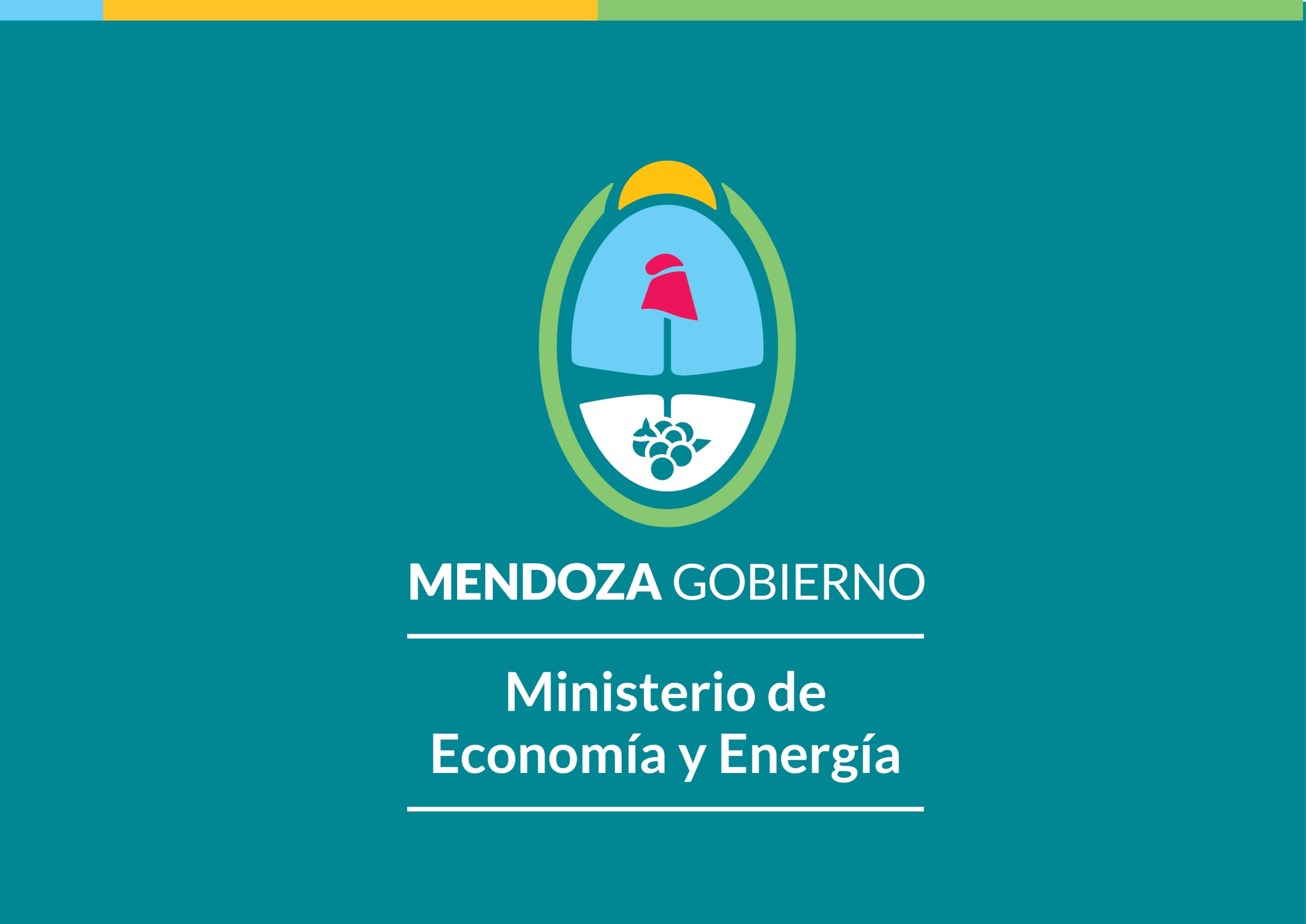 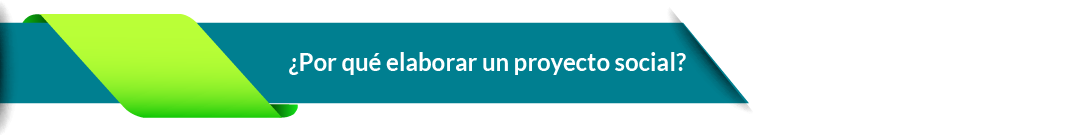 La elaboración de proyectos sociales nace como consecuencia del deseo de mejorar la realidad en la que vivimos.
Parte de reconocer falencias y del compromiso humano  de resolverlas.
Porque es una herramienta metodológica fundamental para prever, orientar y preparar bien el camino de lo que se va a hacer, aumentado enormemente las posibilidades de lograr los objetivos trazados.
El diseño de un buen proyecto social es requisito indispensable para postular 
     a financiamientos públicos y privados.
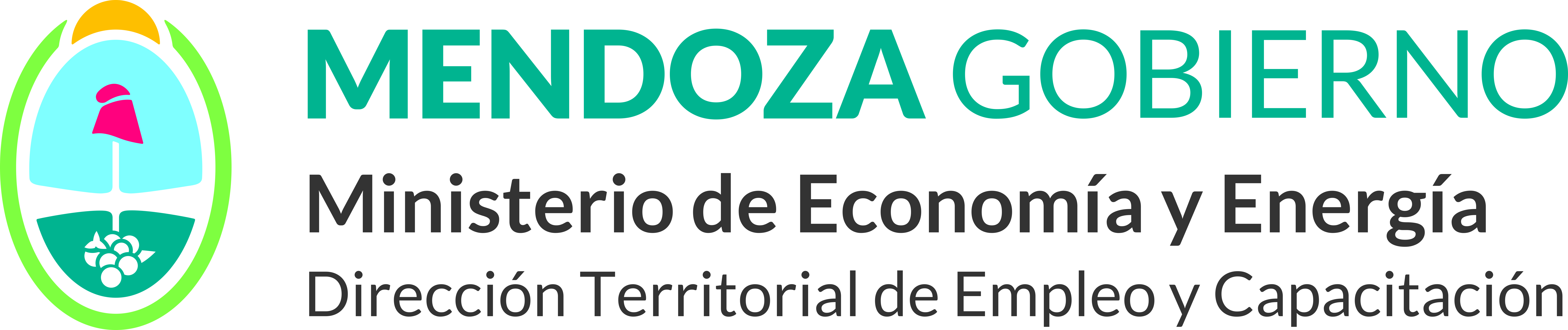 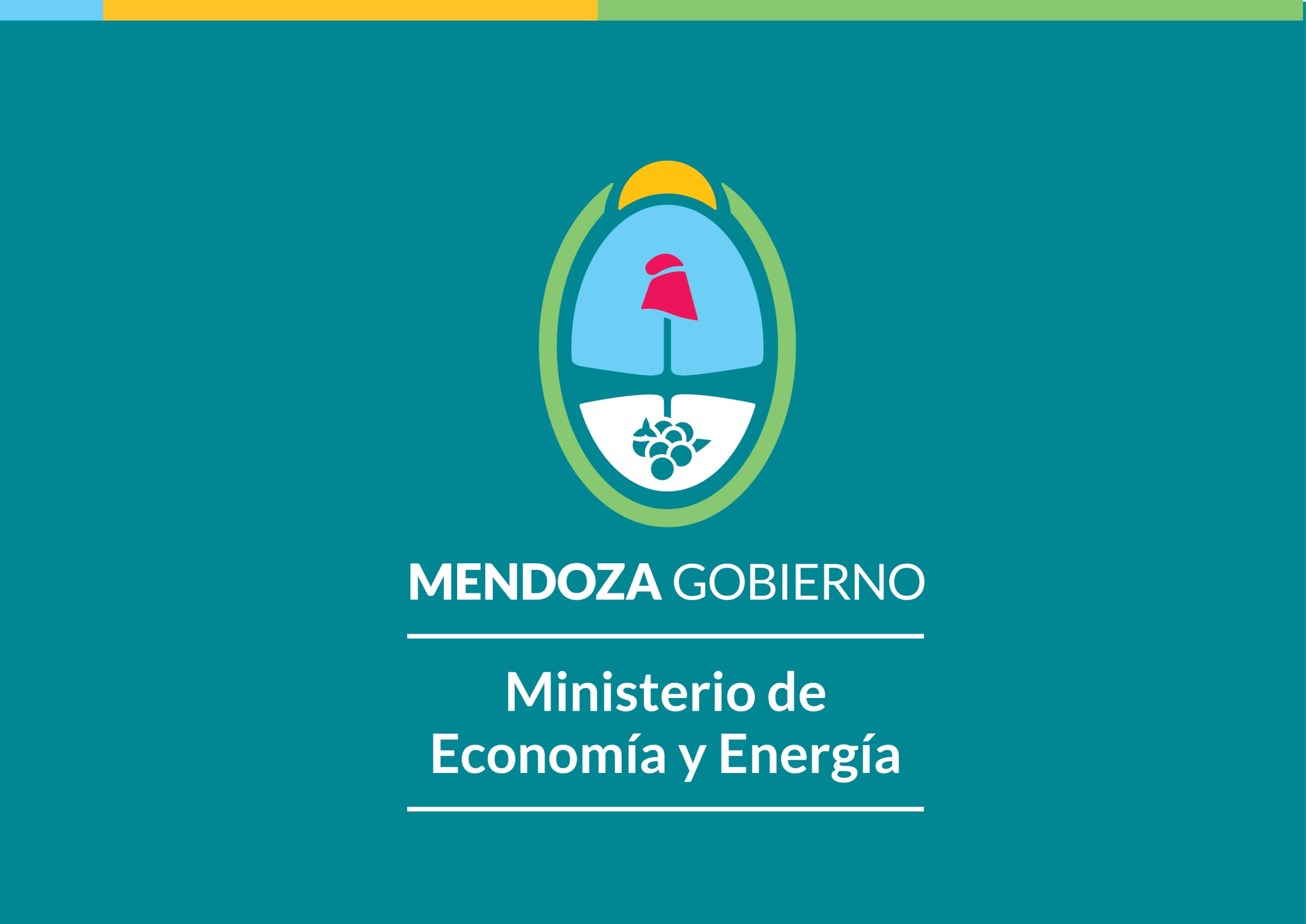 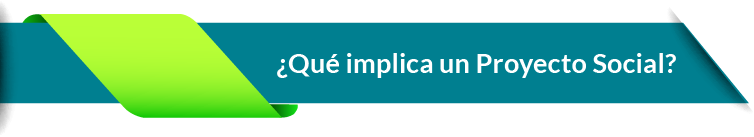 Una reflexión profunda sobre aquel problema social concreto que pretendemos mejorar. 
Tomar conciencia de las necesidades existentes y elegir un problema concreto que precise solución y, además, que esa solución se contemple como posible. 
Elaborar un diseño científico. 
Aplicarlo a la práctica para transformarla y mejorarla. 
Apertura y capacidad de flexibilidad adaptativa en su aplicación. 
 Originalidad y creatividad.
Asumir como punto de partida la perspectiva de quién vive el problema, cómo lo vive y que posibilidades vislumbra de solución del mismo.
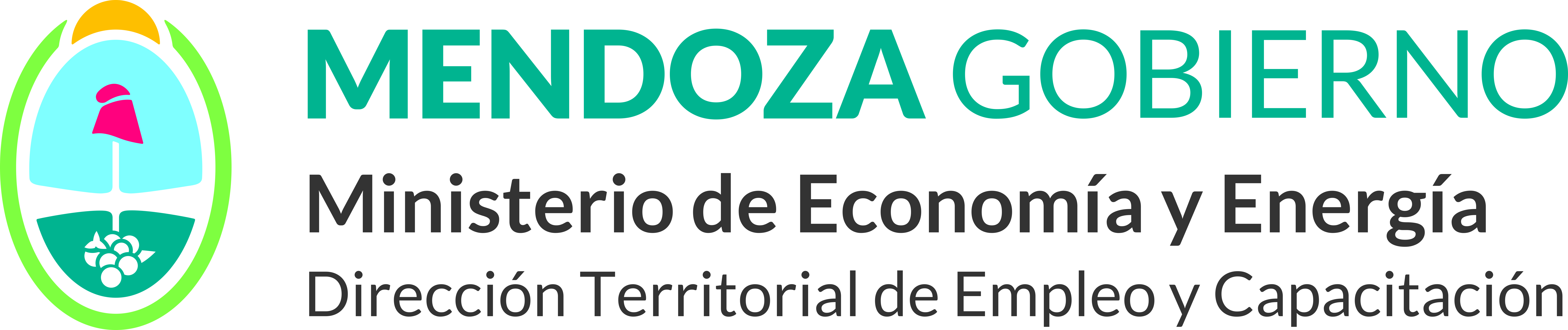 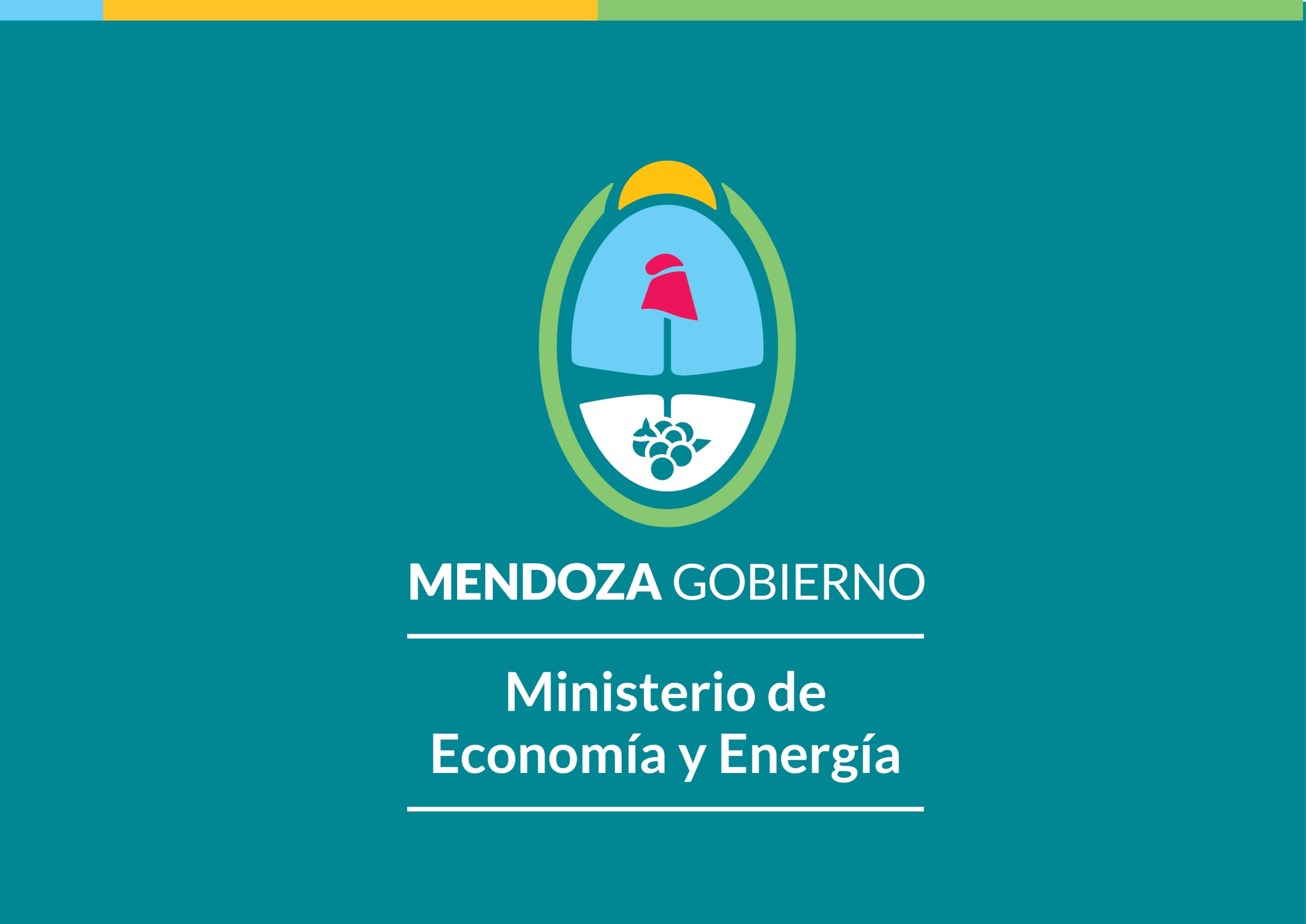 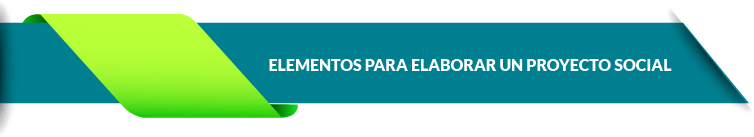 Introducción
Diagnóstico
Planificación
Aplicación/ Ejecución
Evaluación
Informe final
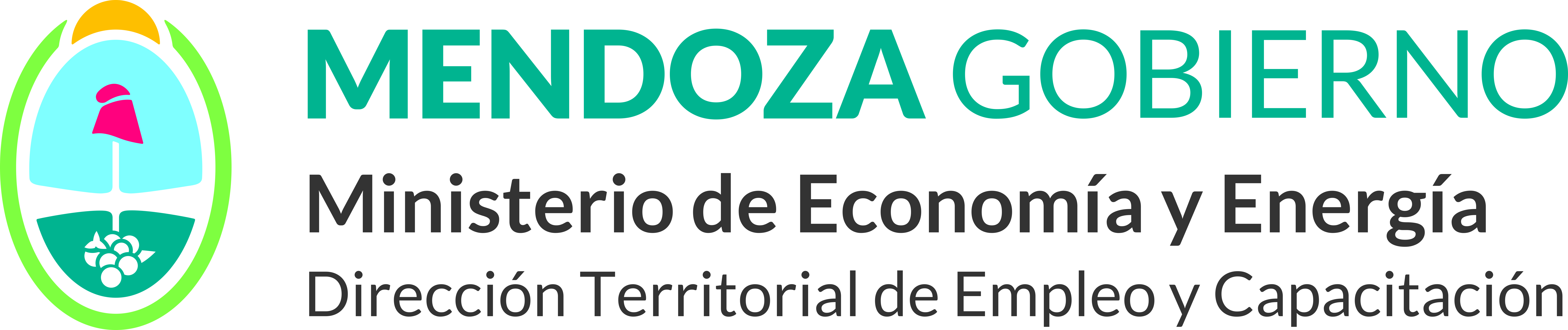 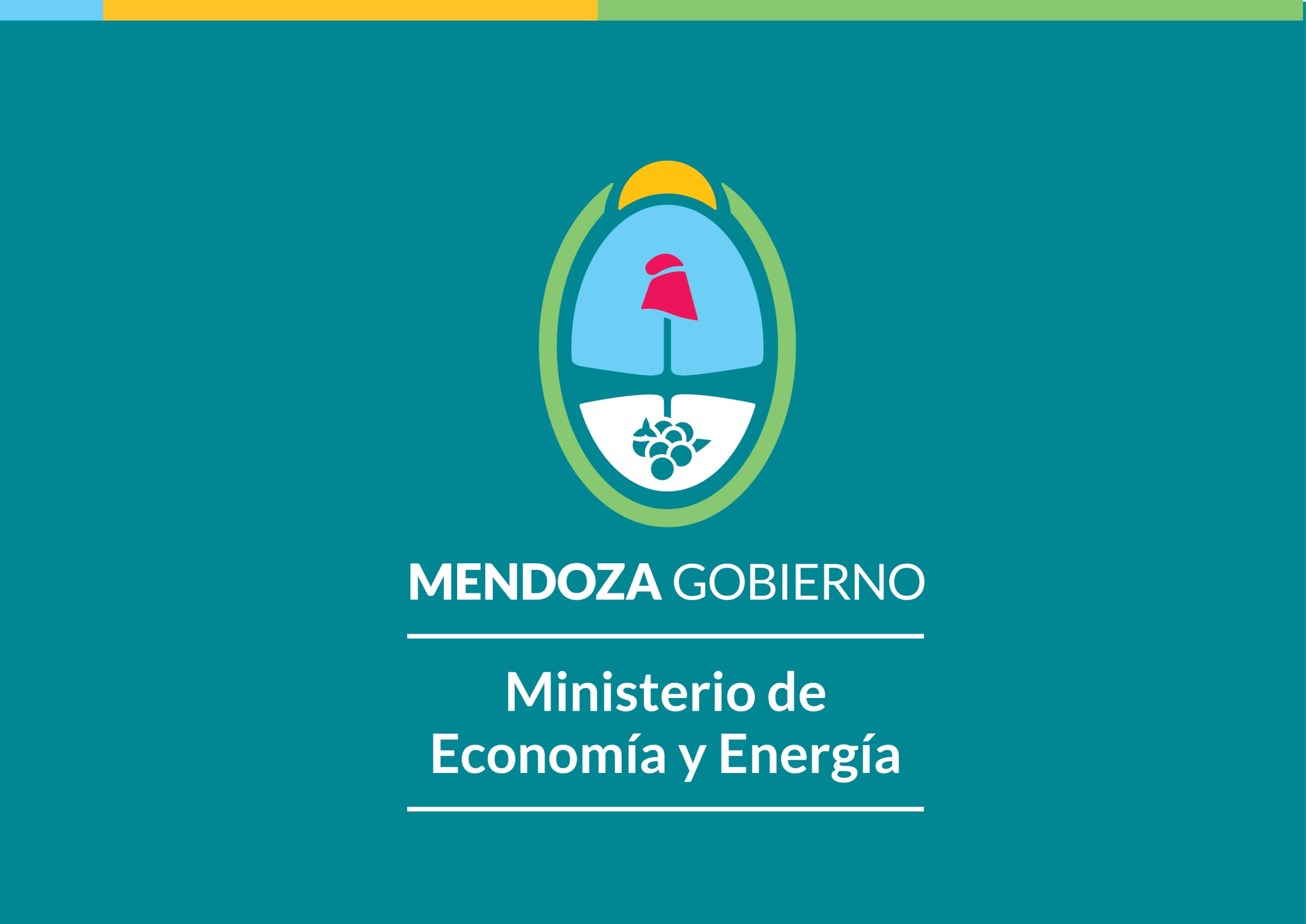 1. Introducción
“Uno de los grandes problemas de nuestro tiempo es la falta de reflexión.
 Devorados por la vorágine del hacer, nos olvidamos de pensar lo que estamos haciendo”.
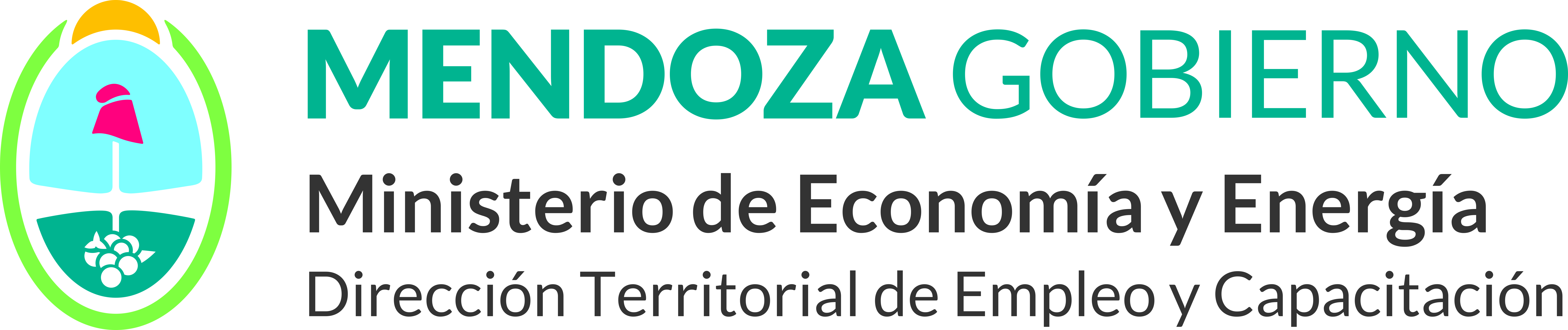 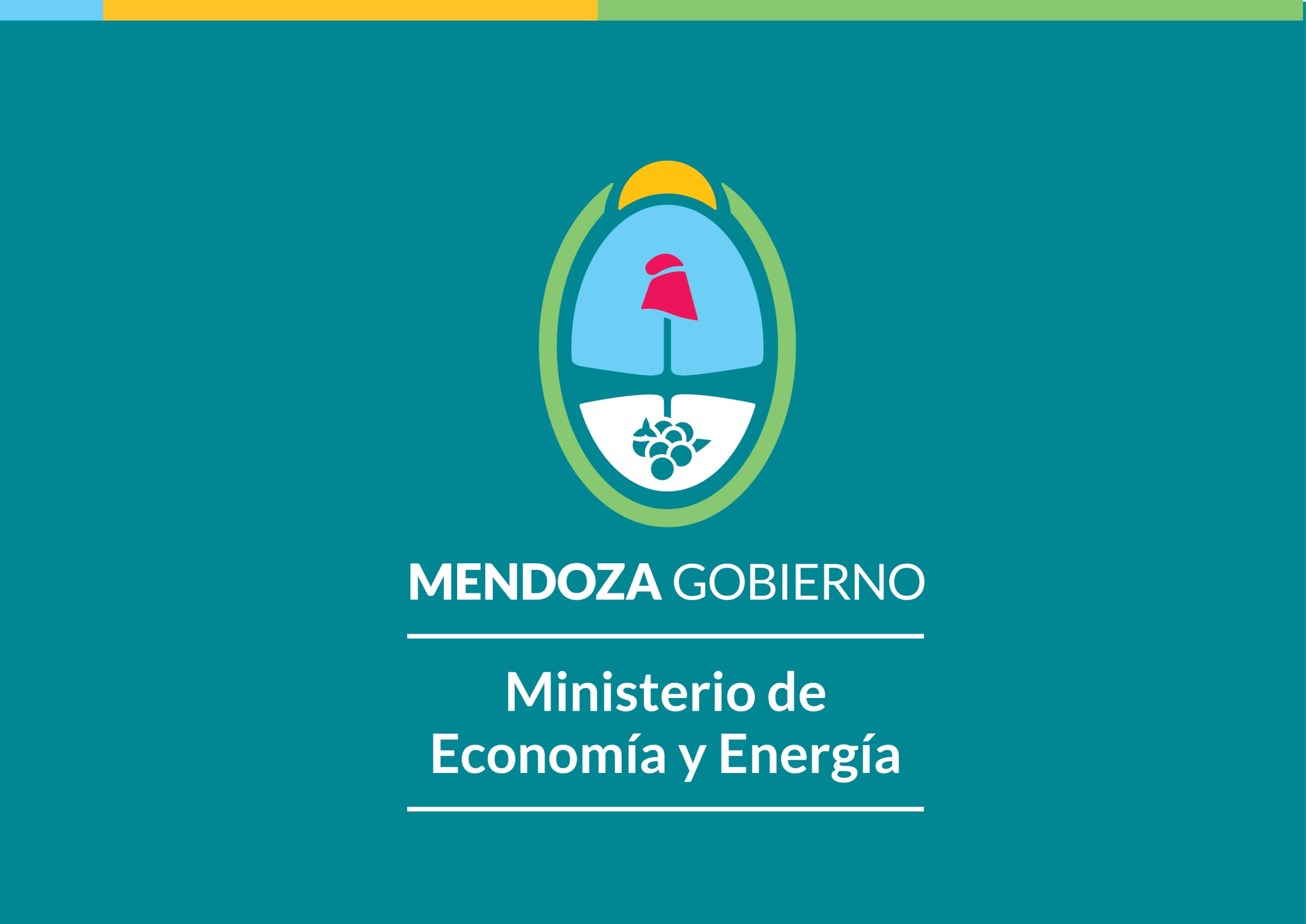 La formulación precisa y concreta de un proyecto exige conjugar armónicamente todos los pasos que nos llevan a la consecución del mismo, tanto la fase de diagnóstico de necesidades, de identificación de objetos, de especificación de actividades, de tiempo de ejecución, como los recursos de que se dispone para llevar a cabo el proyecto.
Es muy importante señalar cuál es la finalidad de las acciones que realizamos y pretendemos realizar con las comunidades con las que trabajamos.
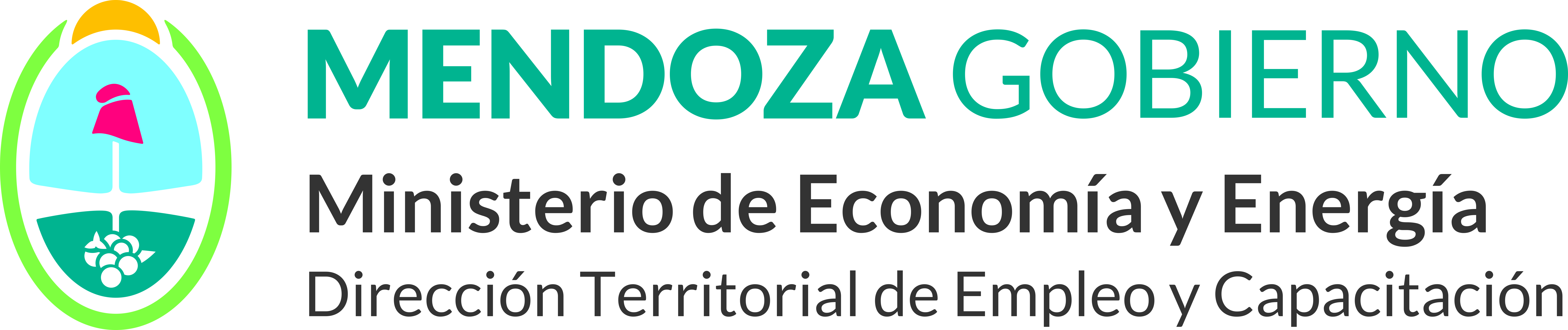 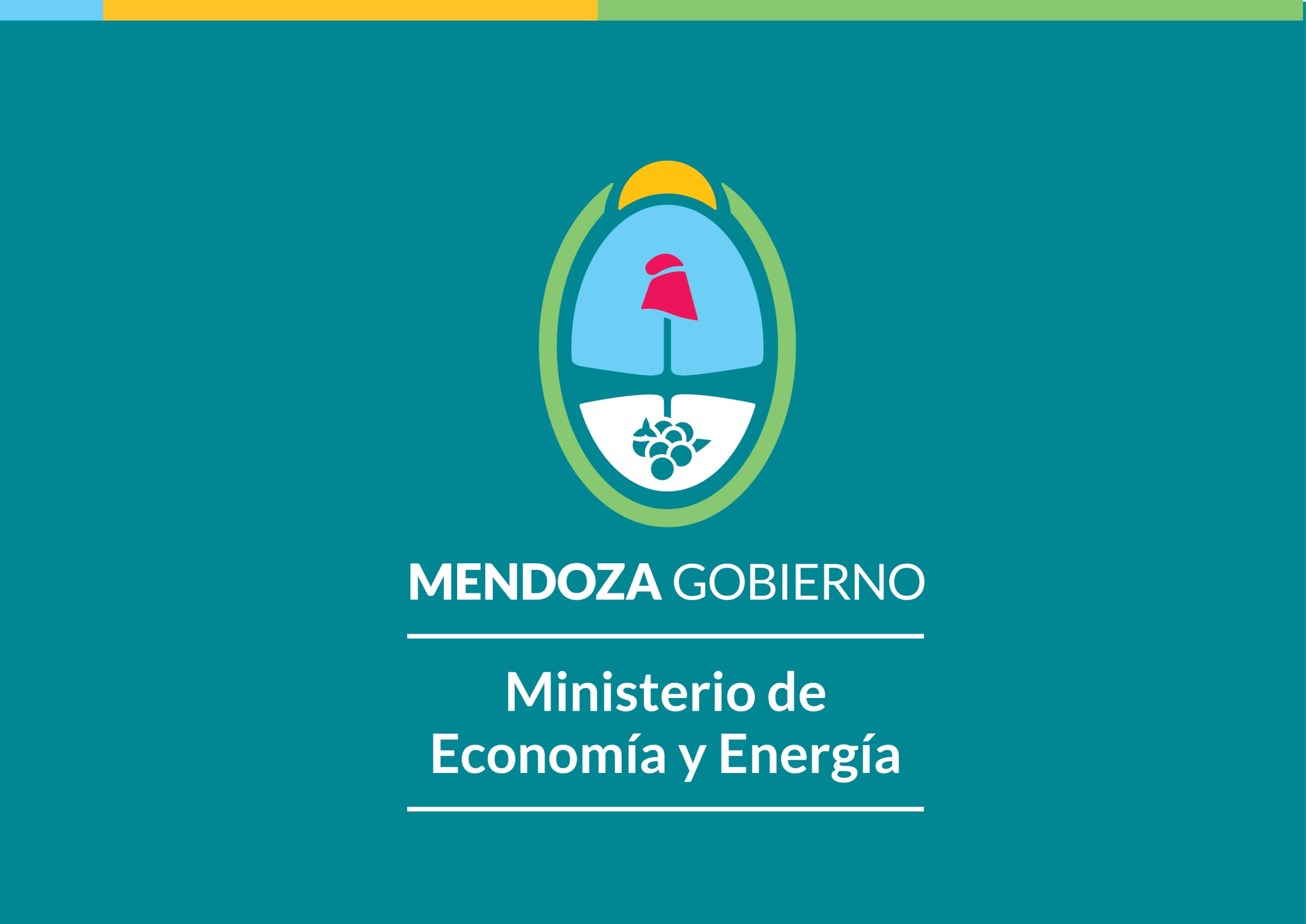 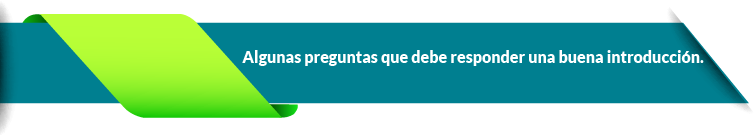 ¿QUÉ? 
se quiere hacer Naturaleza del proyecto
¿POR QUÉ? 
se quiere hacer Origen y fundamento
¿PARA QUÉ? 
se quiere hacer Objetivos
¿CUÁNTO? 
se quiere hacer Metas
¿DÓNDE? 
se quiere hacer Localización física
¿QUIÉNES?
 lo van a hacer Recursos humanos
¿CÓMO?
se quiere hacer Actividades y tareas a realizar. Metodología.
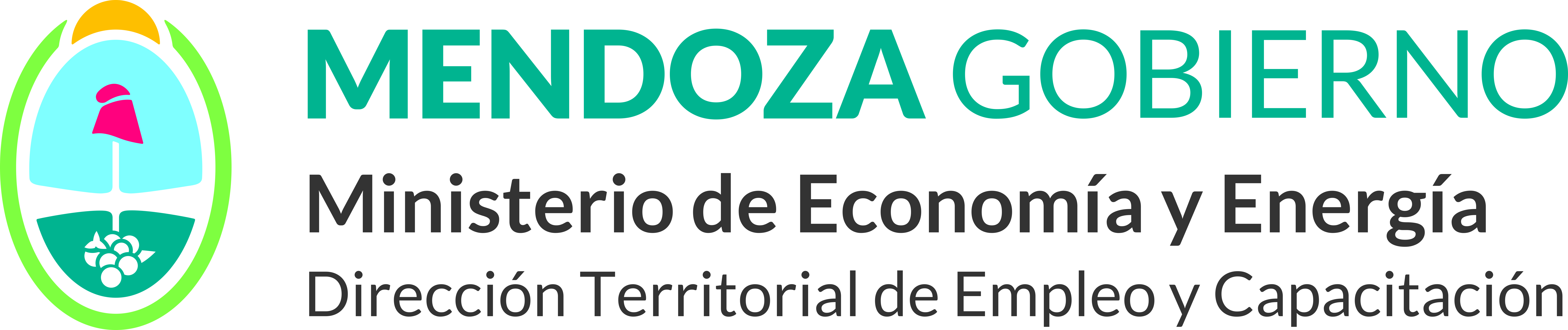 ¿CON QUÉ? 
se va a hacer Recursos materiales
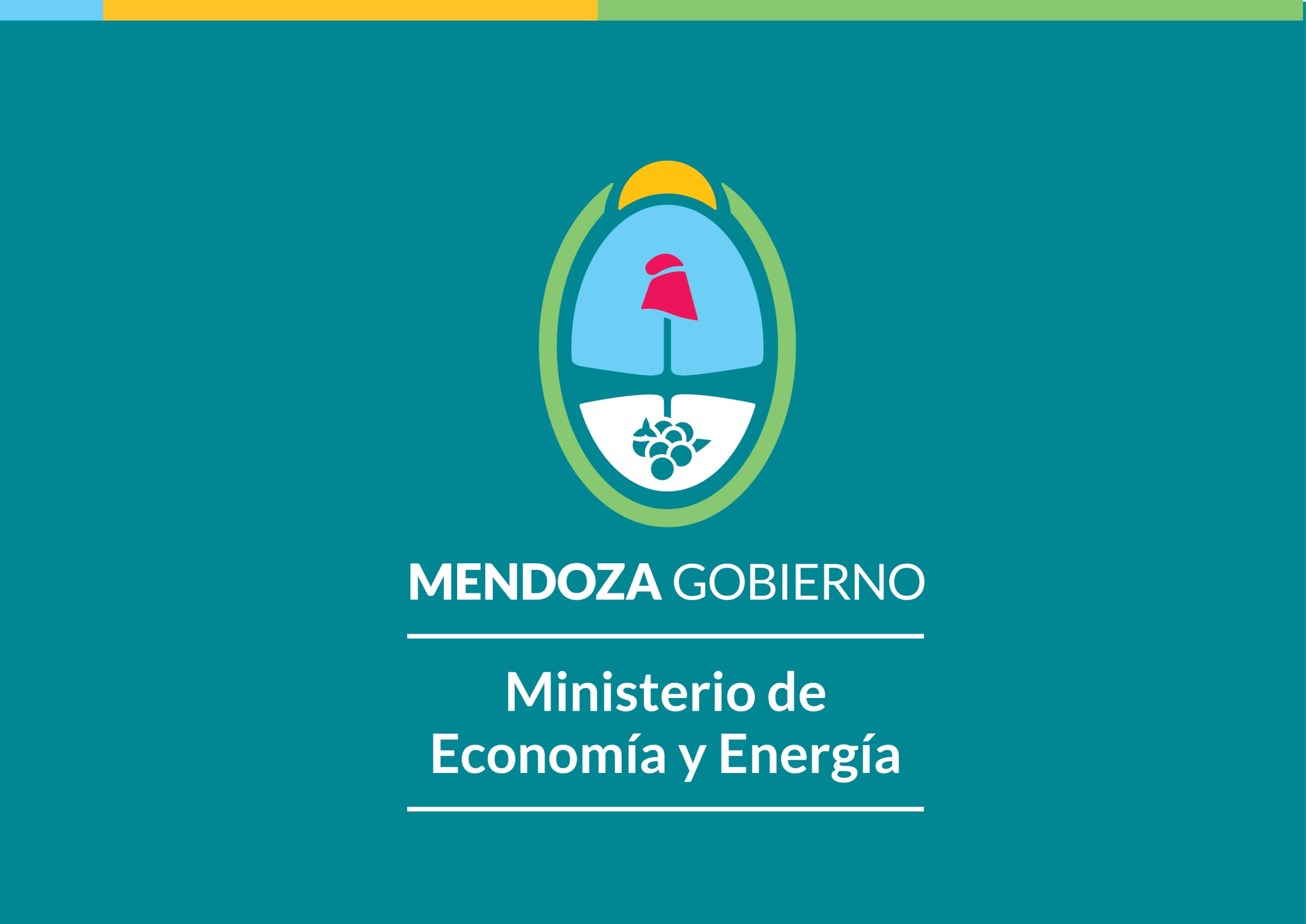 2. Diagnóstico
Esta fase previa a la formulación del problema implica el reconocimiento lo más completo posible de la situación objeto de estudio. El objetivo del diagnóstico es el conocimiento de la realidad a estudiar.
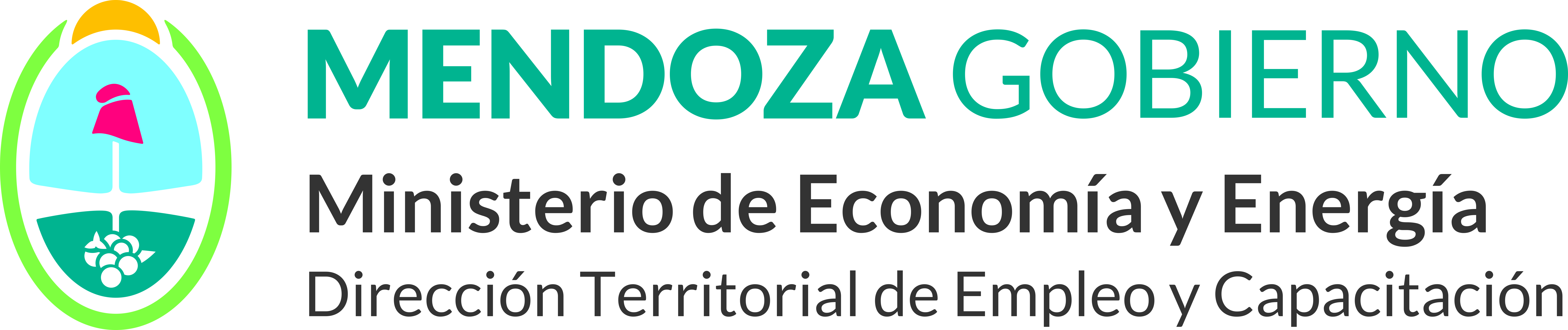 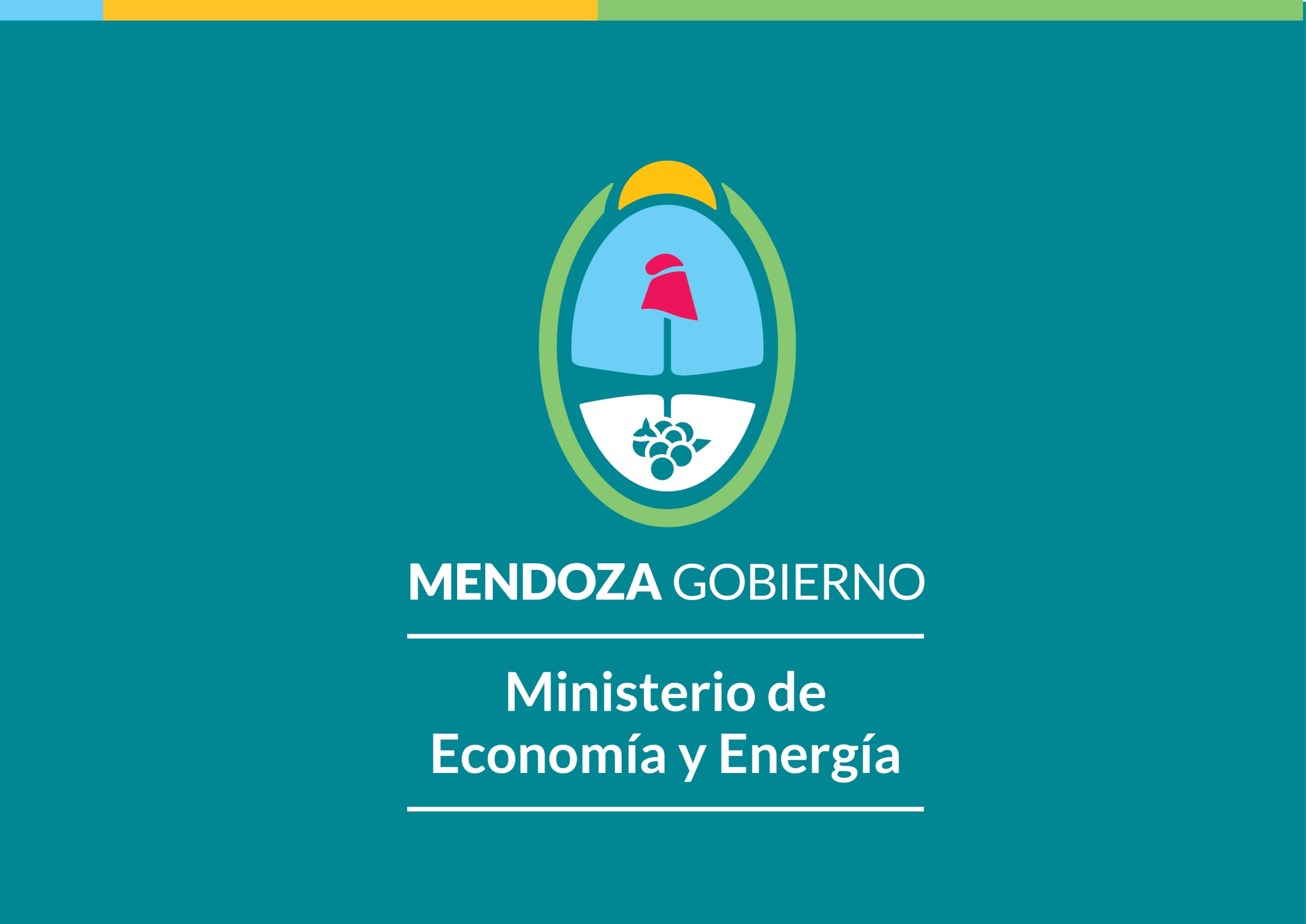 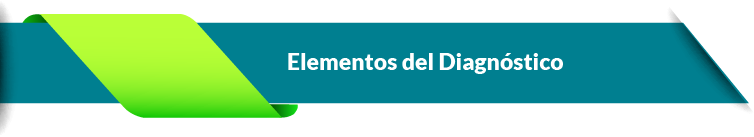 Determinación de las necesidades existentes.
Establecer prioridades.
Indicar las causas que han originado el problema y que mantienen la situación de carencia.
Identificar el problema tal y como es percibido e interpretado por los sujetos (entrevistas).
Describir la situación social y el contexto en el que se inscribe el problema. 
Estudiar lo que dice la bibliografía sobre el tema objeto de estudio. 
Determinar el universo poblacional a quién va dirigido el proyecto. 
Prever los recursos. 
Delimitar con la mayor precisión posible la ubicación
     del proyecto
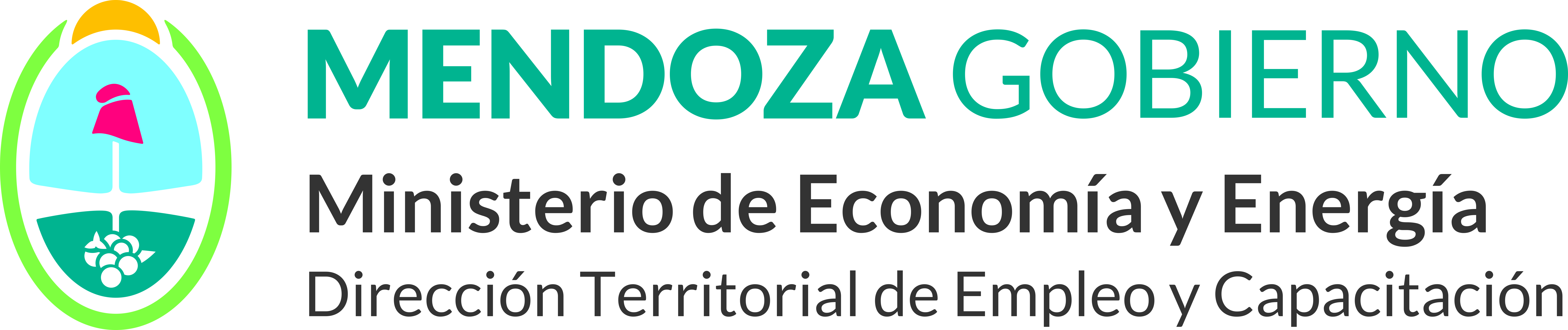 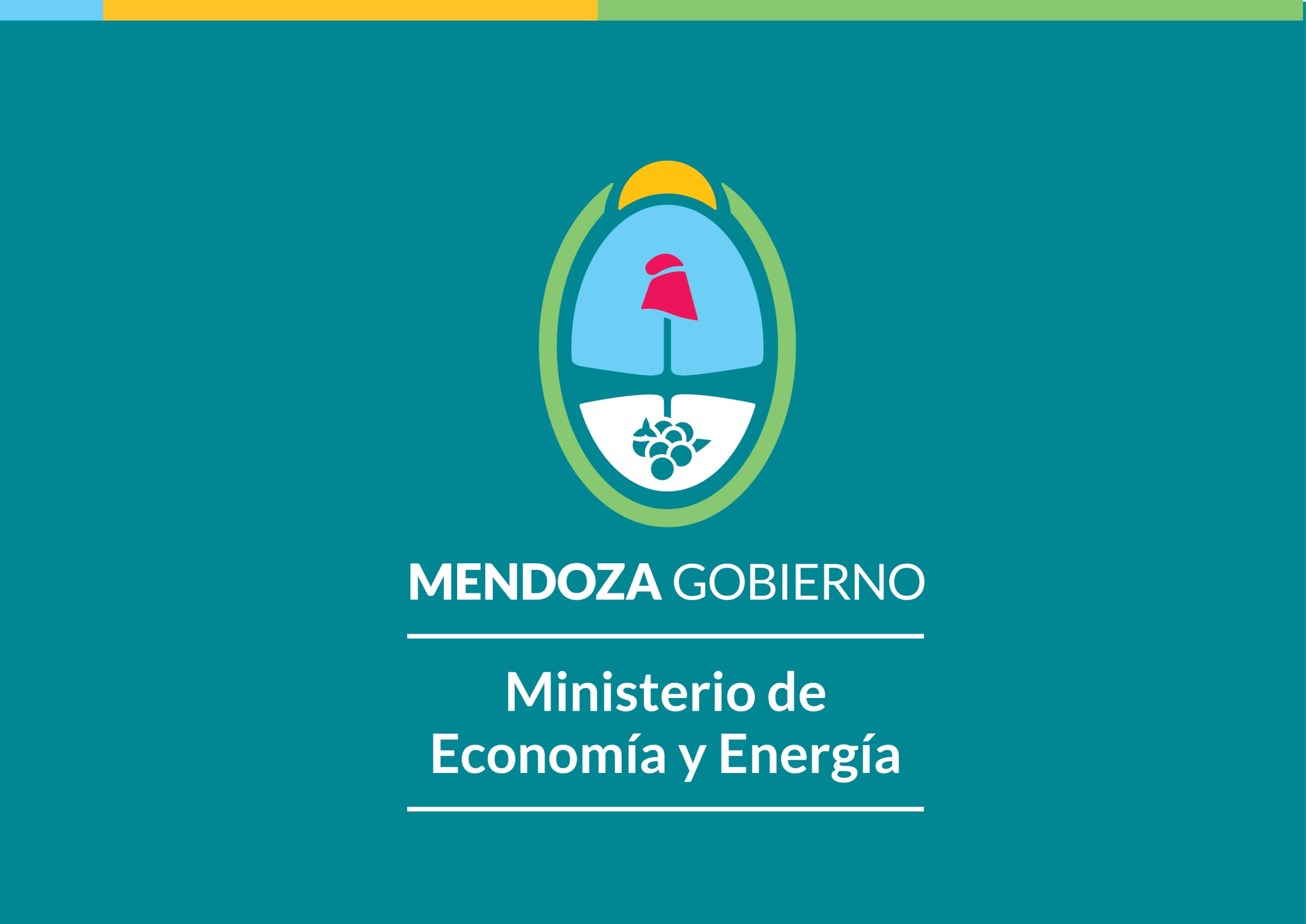 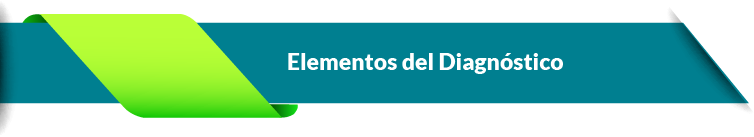 ¿CÓMO DETECTAR NECESIDADES?
Identificar la ausencia de algo.
Contrastando distancias, discrepancias con niveles habituales, normales o estándar. 
Estableciendo previsiones sobre situaciones futuras.
Apreciando hechos negativos, no deseados, que se consideran sus efectos.
¿PRIORIZAR?
Es conveniente establecer prioridades, pues las necesidades son tantas y tan diversas que nunca podremos contar con el tiempo y el dinero suficiente como para poder solventarlas. Algunos criterios:
El tiempo en que la necesidad la necesidad ha persistido. 
La proporción de personas que padecen o expresan la necesidad.
El tiempo requerido para resolverla.
La utilidad de su remedio. 
La importancia que el tema tiene para los protagonistas que lo padecen.
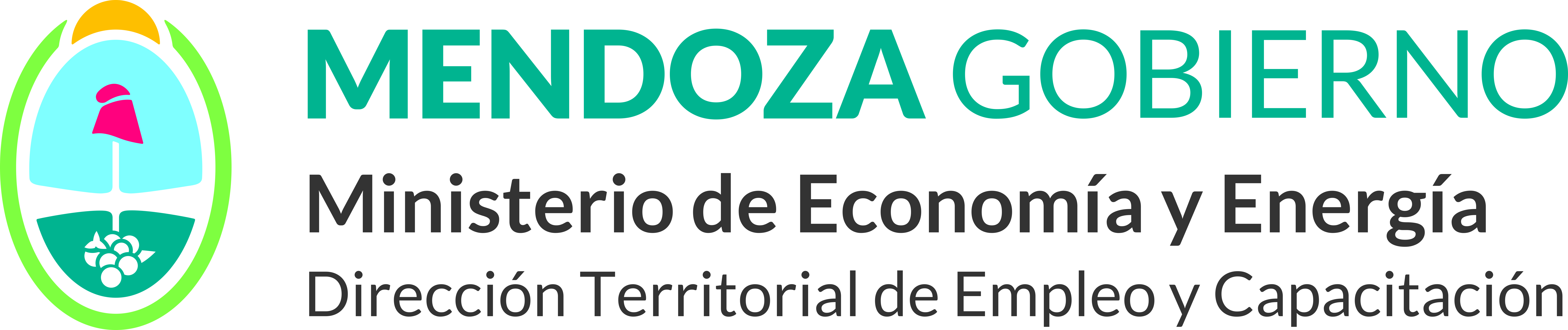 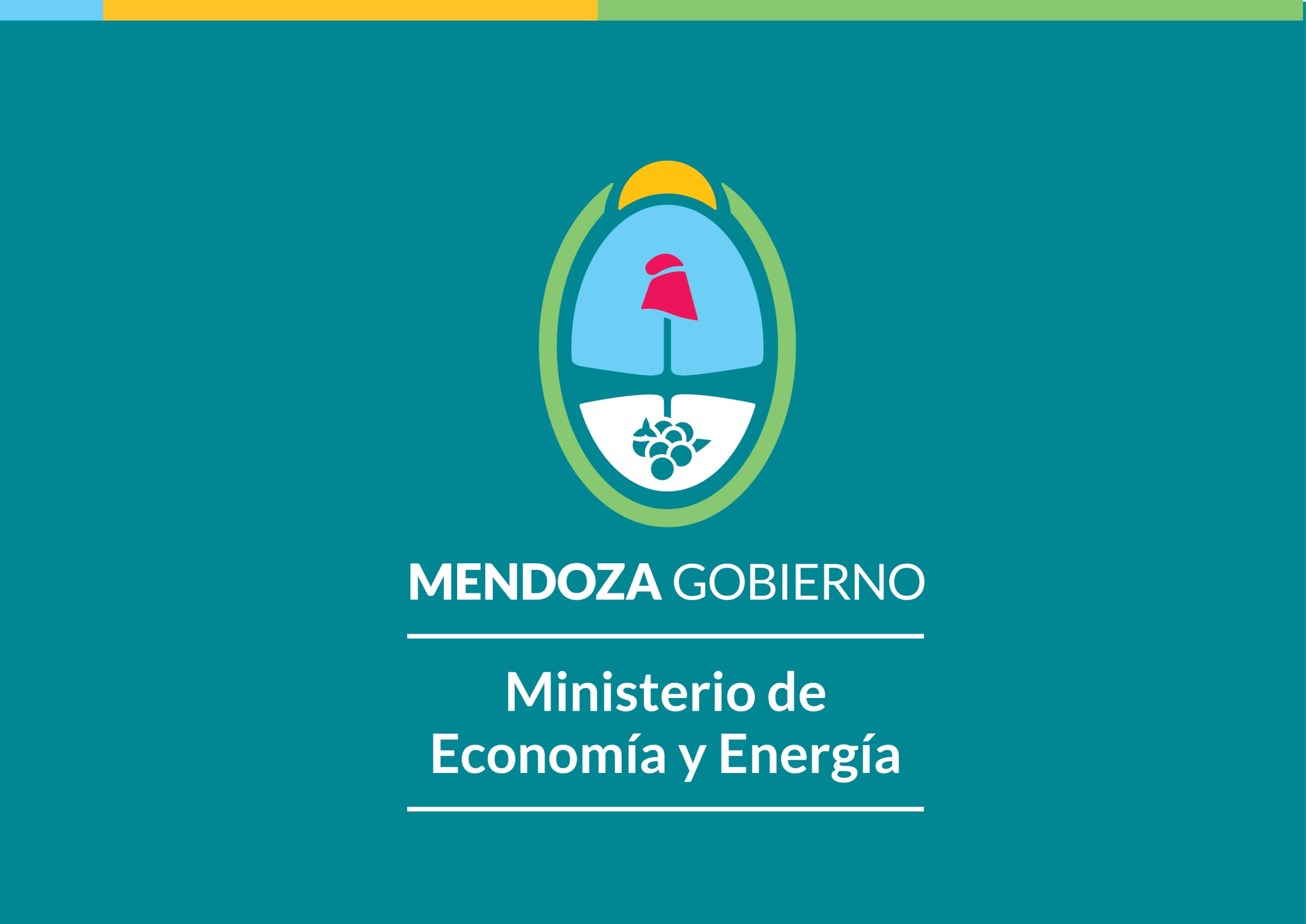 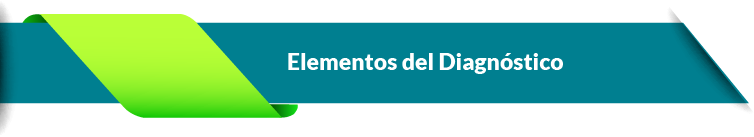 Delimitar el problema. 
	Consiste en formular el problema objeto de estudio de un modo claro y concreto (fuente primordial la observación). 

Ubicar. 
	Hay que especificar el lugar en el que se realiza el proyecto, indicando algunos datos significativos de la provincia, departamento, entorno, barrio, etc. 

Revisar la bibliografía. 
	Una vez se ha llegado a formular el problema conviene realizar un examen detenido de la principal bibliografía existente sobre el tema, lo que se ha hecho sobre el mismo. Es decir, leer trabajos semejantes al que vamos a plantear en algunas de las dimensiones. Esta lectura nos aportará una visión más amplia del problema y nos brindará posibilidades de solución.
 
Prever la población. 
	Conviene analizar su situación, características, peculiaridades y, sobre todo, las necesidades y los rasgos más sobresalientes que presenta.

Prever los recursos.
	Conviene desde los momentos iniciales del diagnóstico tener conocimiento de los recursos de los que podremos disponer para realizar el proyecto, tanto humanos como económicos.
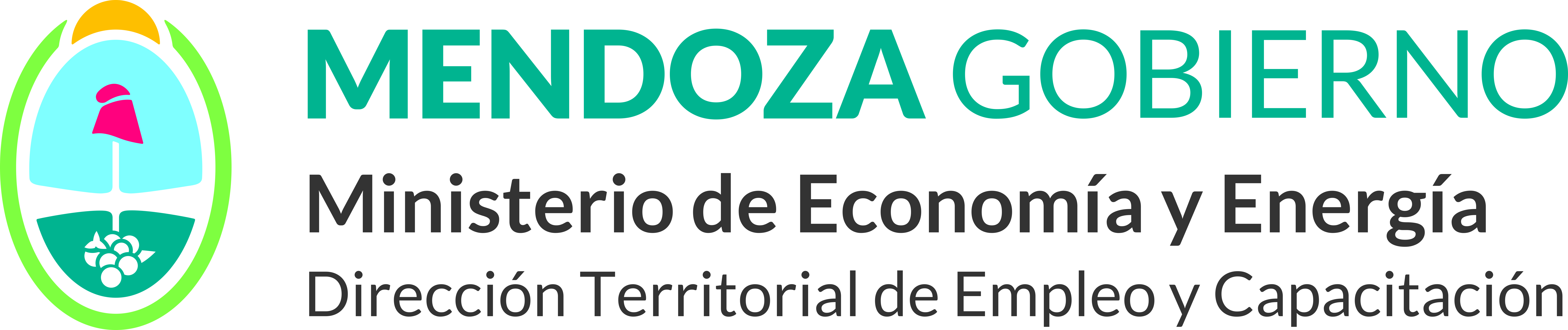 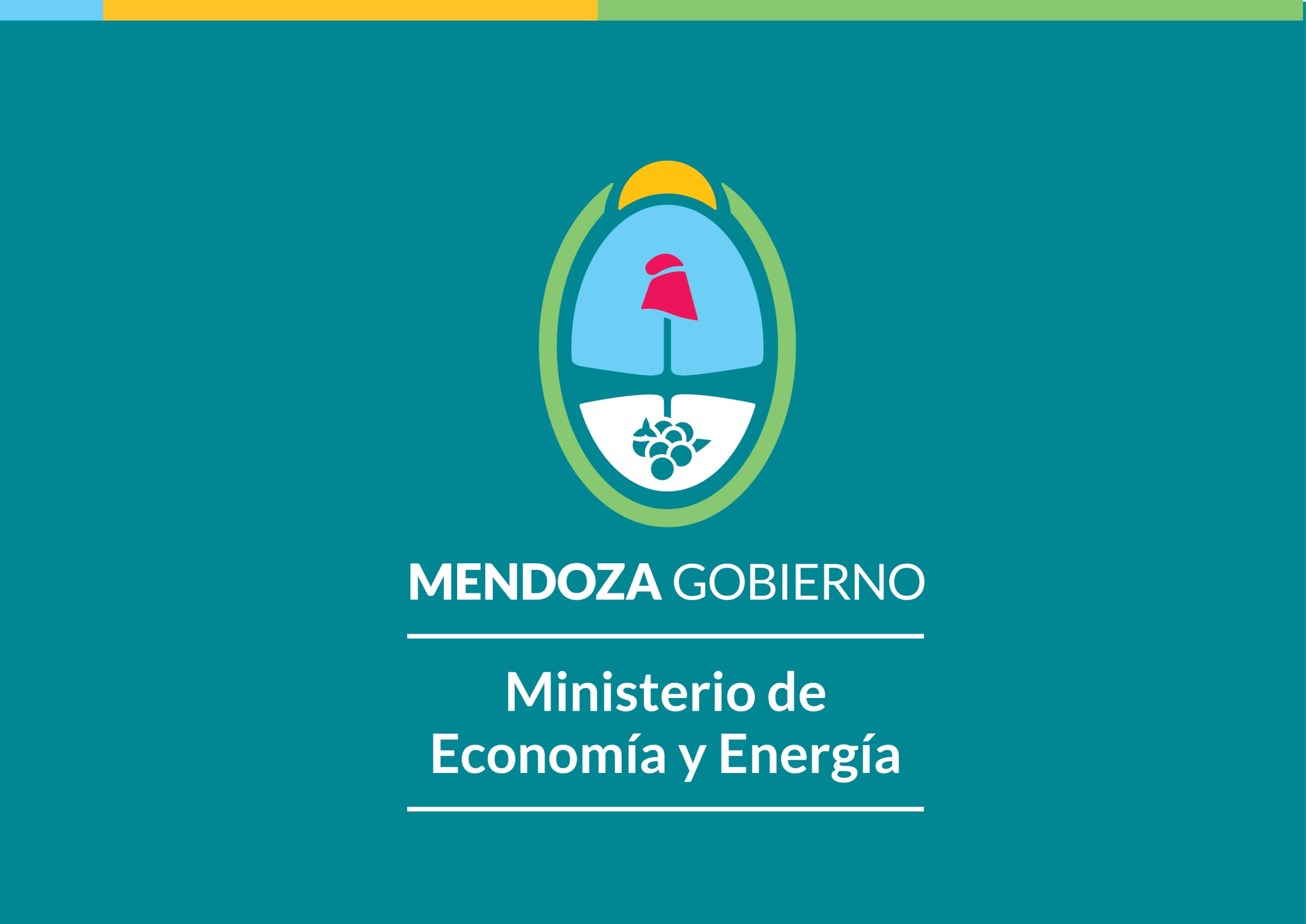 3. Planificación
La planificación, consiste en buscar, anticipar, prever, predecir e intentar vislumbrar qué va a desarrollarse y aplicarse en el futuro.
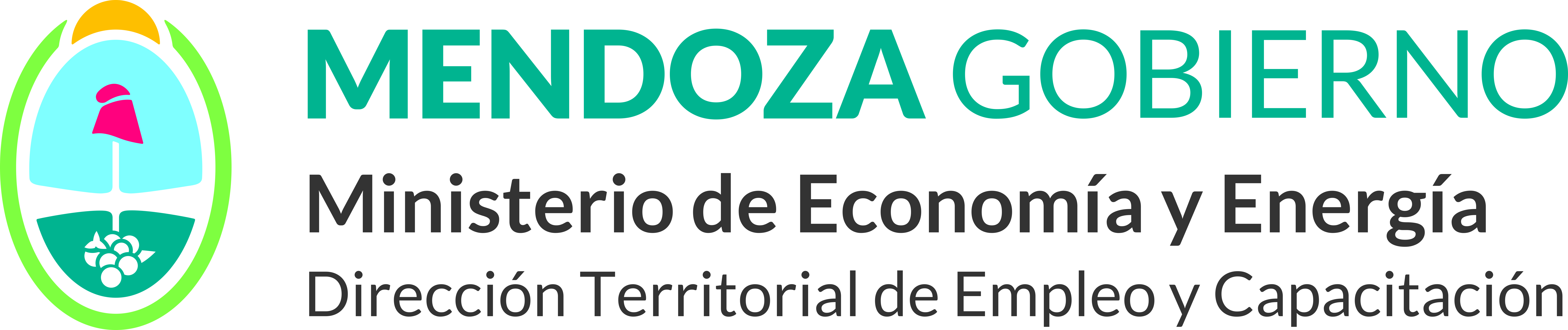 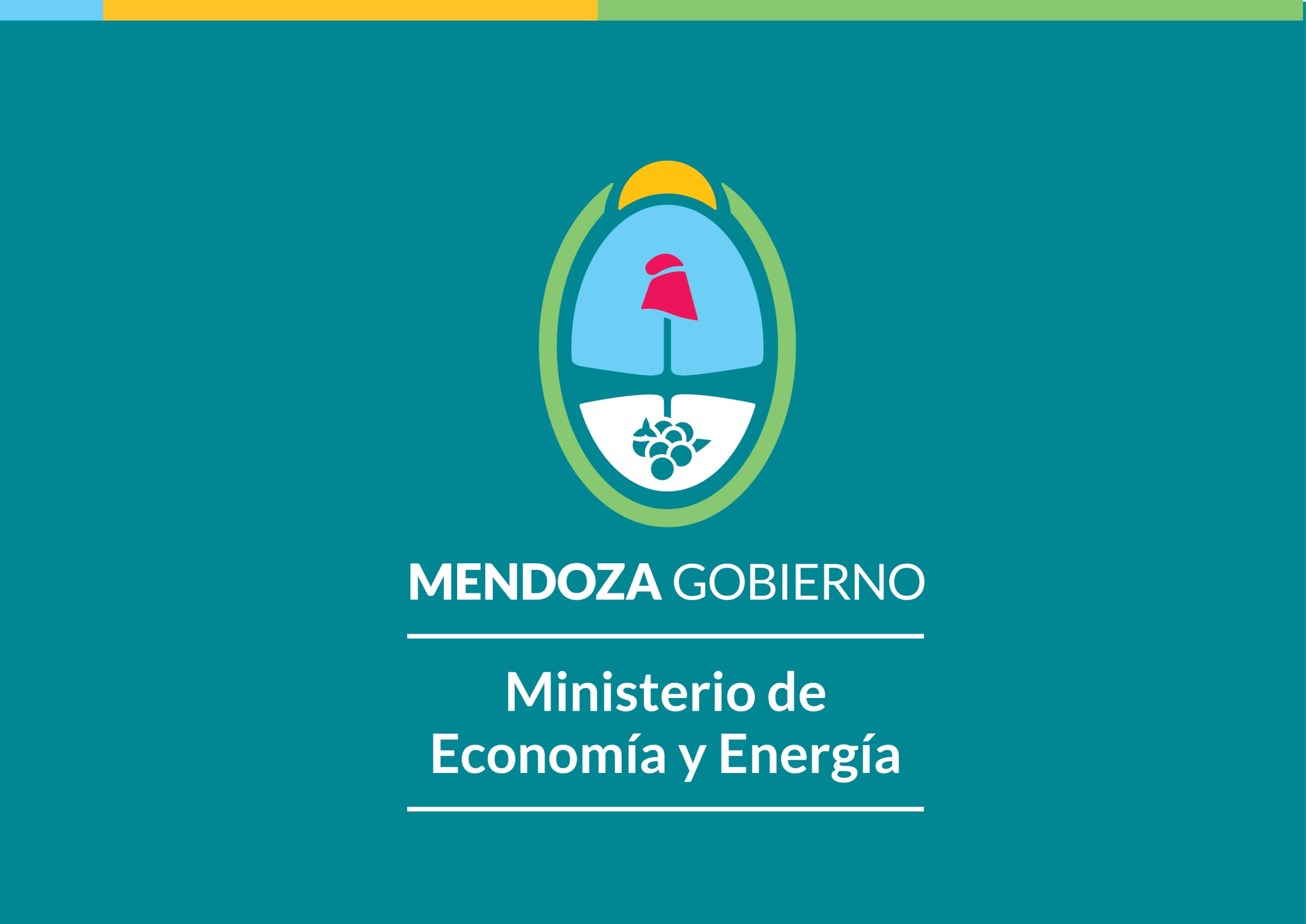 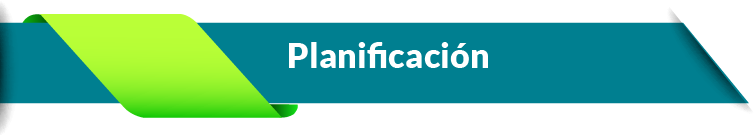 Características de un plan:
Flexible
Abierto
Descentralizado
Participativo
Autogestionado
Interdisciplinario
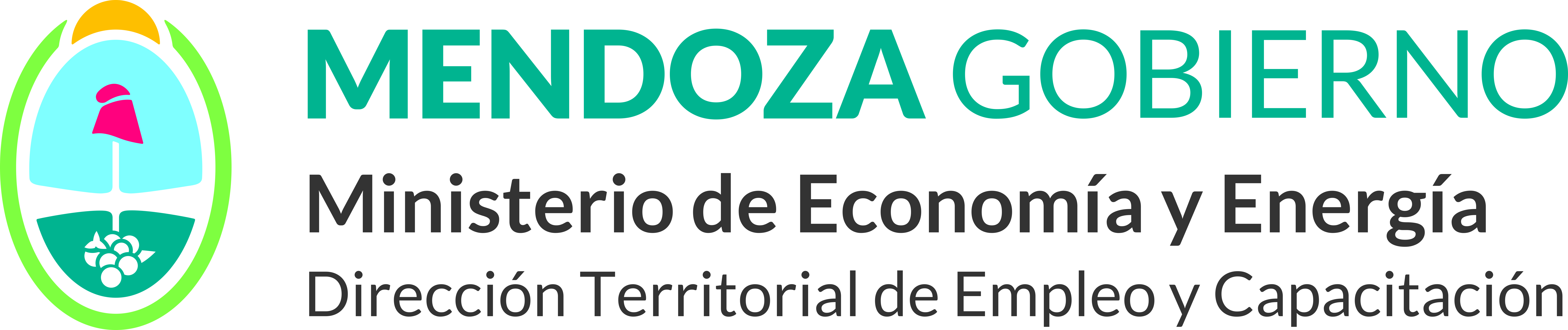 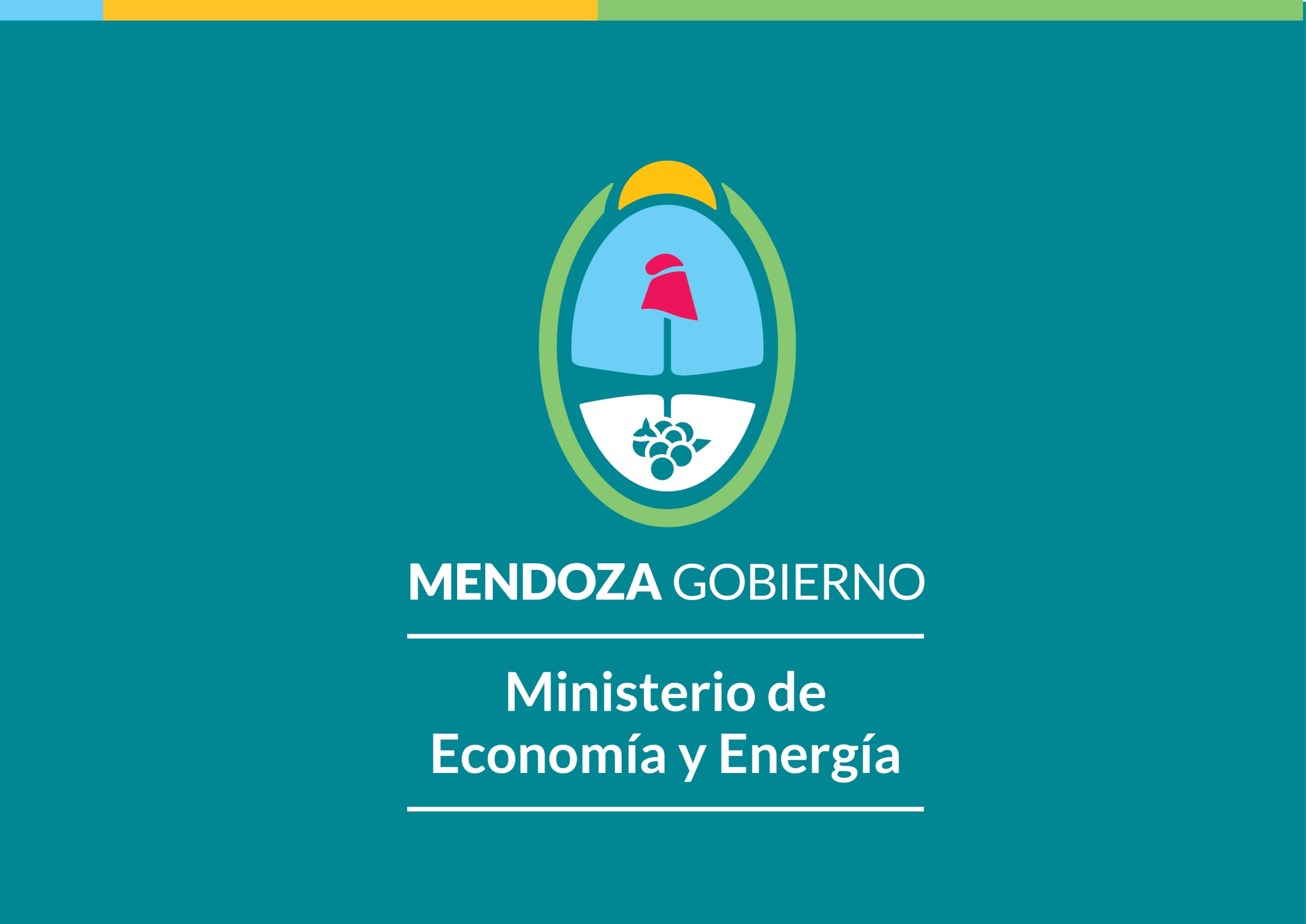 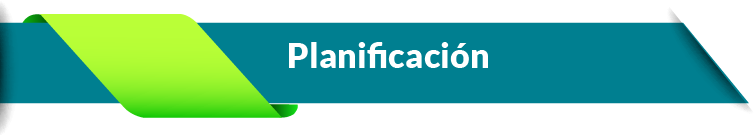 ELEMENTOS DE UN PLAN
Objetivos: 
Son los logros que queremos alcanzar con la ejecución de una acción planificada. 
Objetivos específicos: Identifican en forma más precisa aquello que se pretende alcanzar con la ejecución del proyecto. Sus características: Restringen el significado de los objetivos generales.
 • Sólo admiten una interpretación. 
• Se formulan en función de manifestaciones observables y evaluables.
 • Facilitan el estructurar mejor el proyecto social. 
• Pueden desglosarse para su análisis.
Metodología: 
Responde a la pregunta de ¿Cómo se va a hacer? El proceso metodológico es complejo y exige prestar atención a: 
Las diferentes actividades que se van a llevar a cabo en el desarrollo del proyecto. 
Especificar las técnicas e instrumentos que se van a usar para la recogida de datos. 
Definir la población con la que vamos a trabajar. 
Identificar la muestra con la que se va a realizar el proyecto. 
Recoger los datos. 
Analizar los datos: a través del análisis pretendemos reducir los datos del estudio con el fin de 
        expresarlos numérica y gráficamente
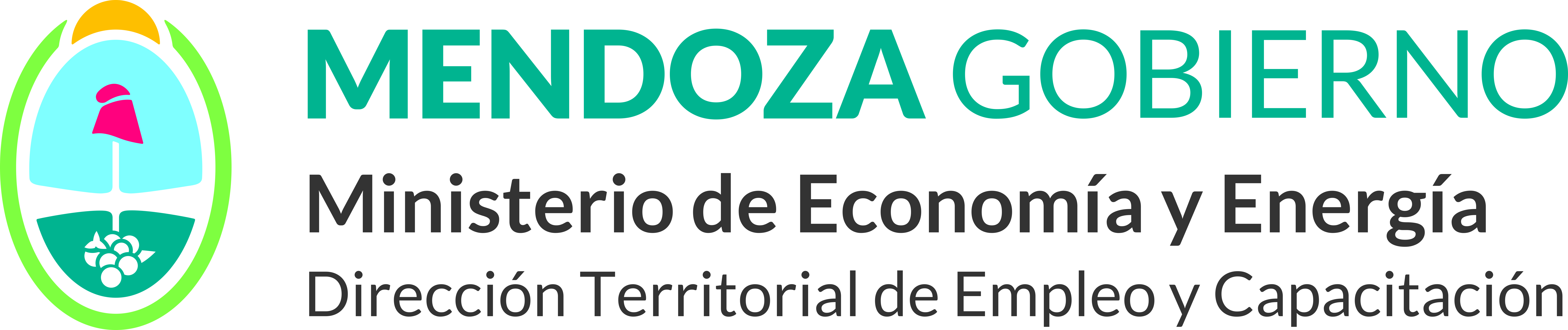 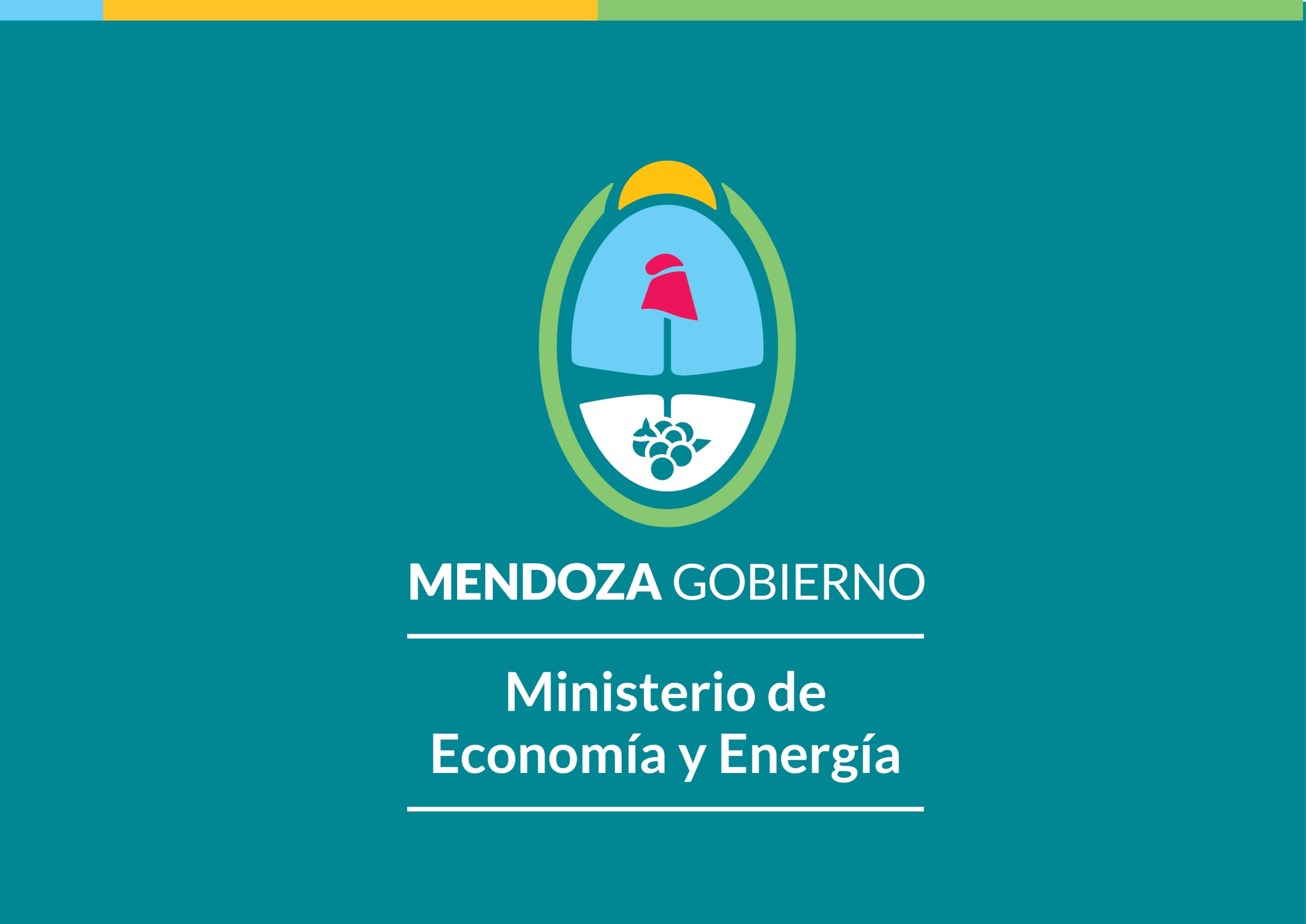 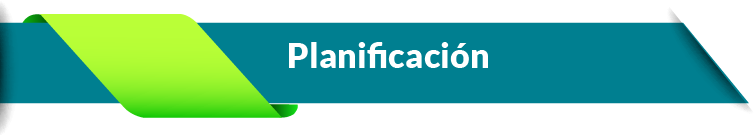 Temporalización: Duración aproximada de cada una de las etapas y decidir la secuencia de las mismas en el proyecto total. También se denomina calendario para llevar a cabo el proyecto. Hace referencia a la planificación de las diversas acciones desde el inicio del proyecto hasta el final. Tiene como misión la de establecer las diferentes etapas del proyecto e indicar en qué fechas han de llevarse a cabo las distintas actividades.
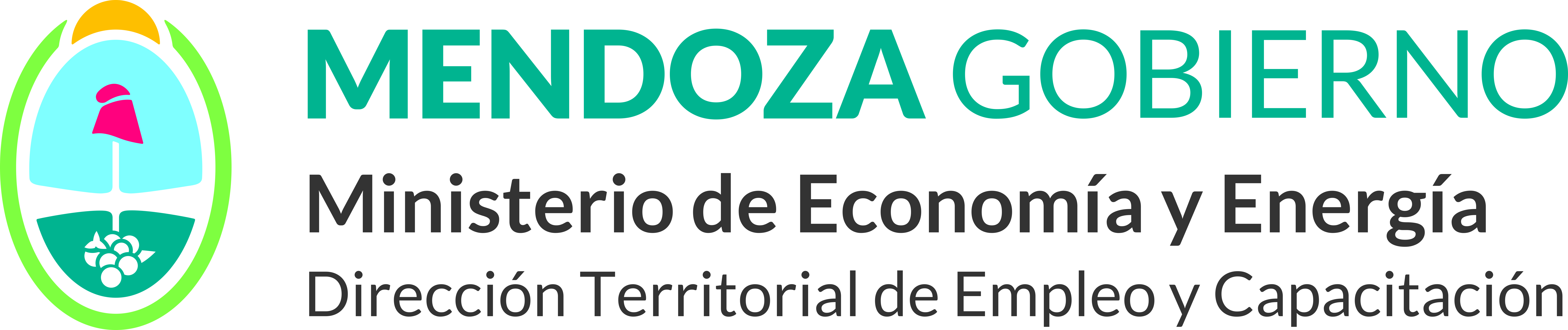 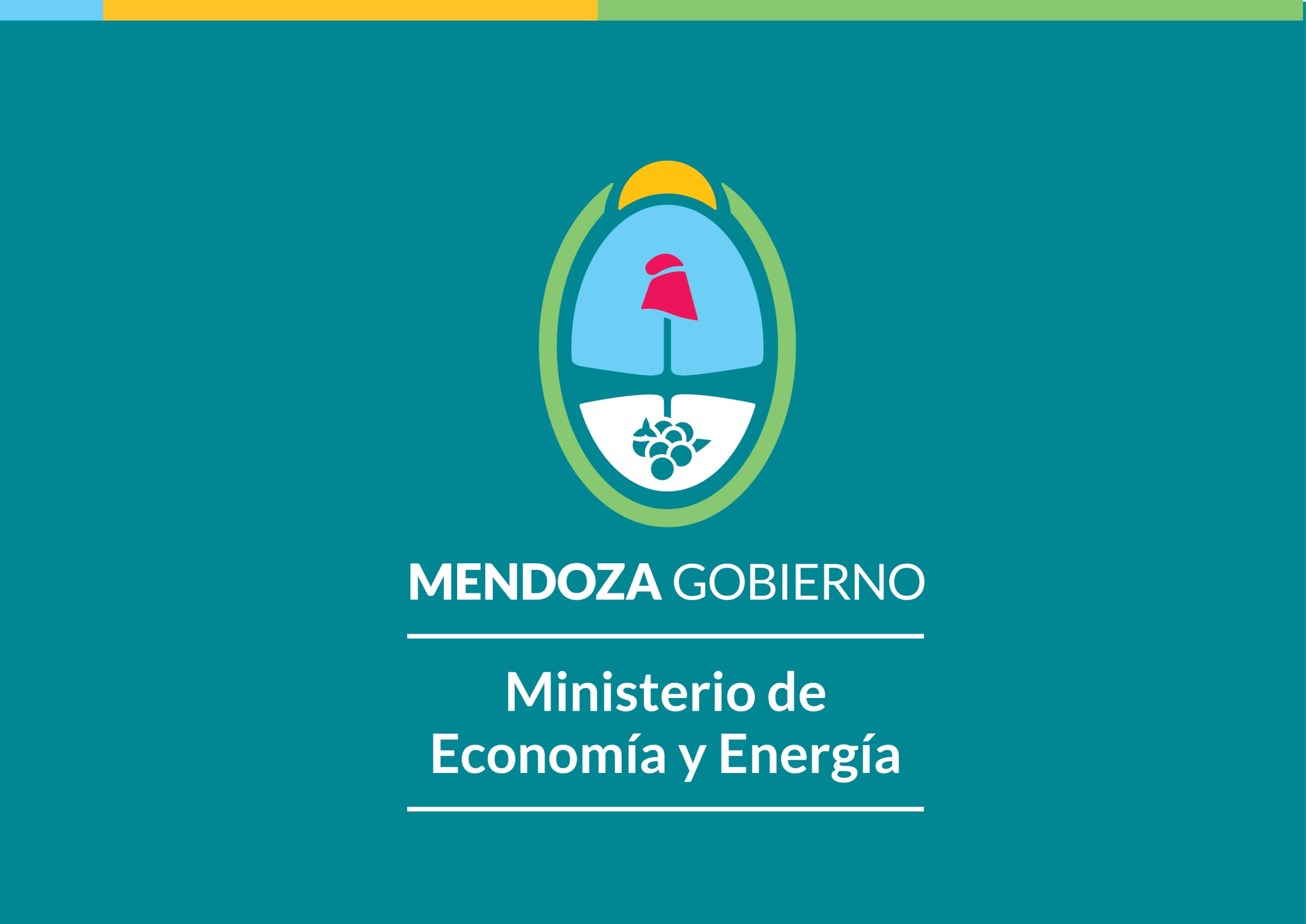 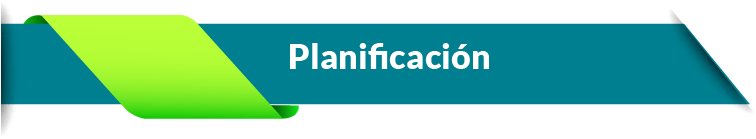 Recursos: Es necesario contar con recursos diversos que nos ofrezcan una cierta garantía de que le proyecto podrá llevarse a cabo. Aludiremos a tres tipos de recursos: Recursos humanos: Según Espinoza consiste en describir la calidad y la cantidad de las personas que son necesarias para la ejecución de las actividades que contempla el proyecto. Es necesario señalar las responsabilidades específicas que ellas asumen en su implementación y ejecución. • Recursos materiales: Hay que tener presentes las instalaciones necesarias, el material fungible, los instrumentos, materiales, herramientas, equipos, material audiovisual, deportivo, cultural, etc. Se estudiará en profundidad dos aspectos fundamentales: • Infraestructura y equipamientos: Los locales y equipamientos constituyen un elemento básico para poder realizar culaquier programe de Animación Sociocultural. • Útiles profesionales, medios: Los instrumentos o medios técnicos que es necesario dispones con el fin de canalizar y dinamizar más eficientemente la participación de las personas en programas de Animación Sociocultural. • Recursos financieros: Todo proyecto lleva implícitos unos gastos que es conveniente tener previstos. Por ello es necesario elaborar un presupuesto realista que cubra los gastos materiales, de reuniones, de instrumentos, de locales, etc., así como los sueldos, equipo y todos los aspectos que es preciso subvencionar para llevar a cabo el proyecto. El financiamiento hace referencia a cómo serán provistos los gastos del proyecto y qué institución o instituciones van a financiarlo. • Según Espinoza el capítulo de recursos financieros está constituido por dos aspectos básicos: el presupuesto y el financiamiento. El presupuesto es un instrumento de la programación que sirve, no sólo para determinar los costos de un programa o proyecto, sino también para disciplinar la acción institucional. • El financiamiento, por su parte, representa la forma como serán provistos los recursos económicos para cubrir los costos que determina el presupuesto.
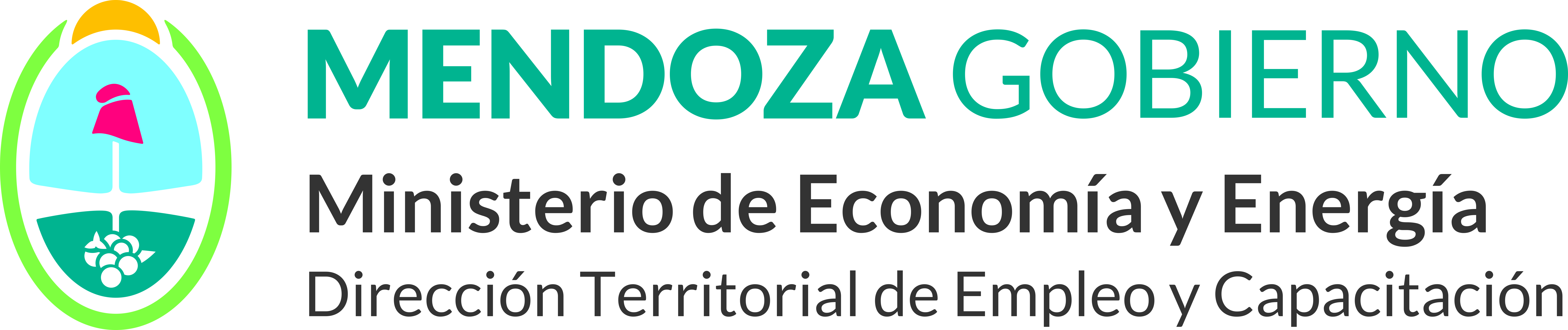 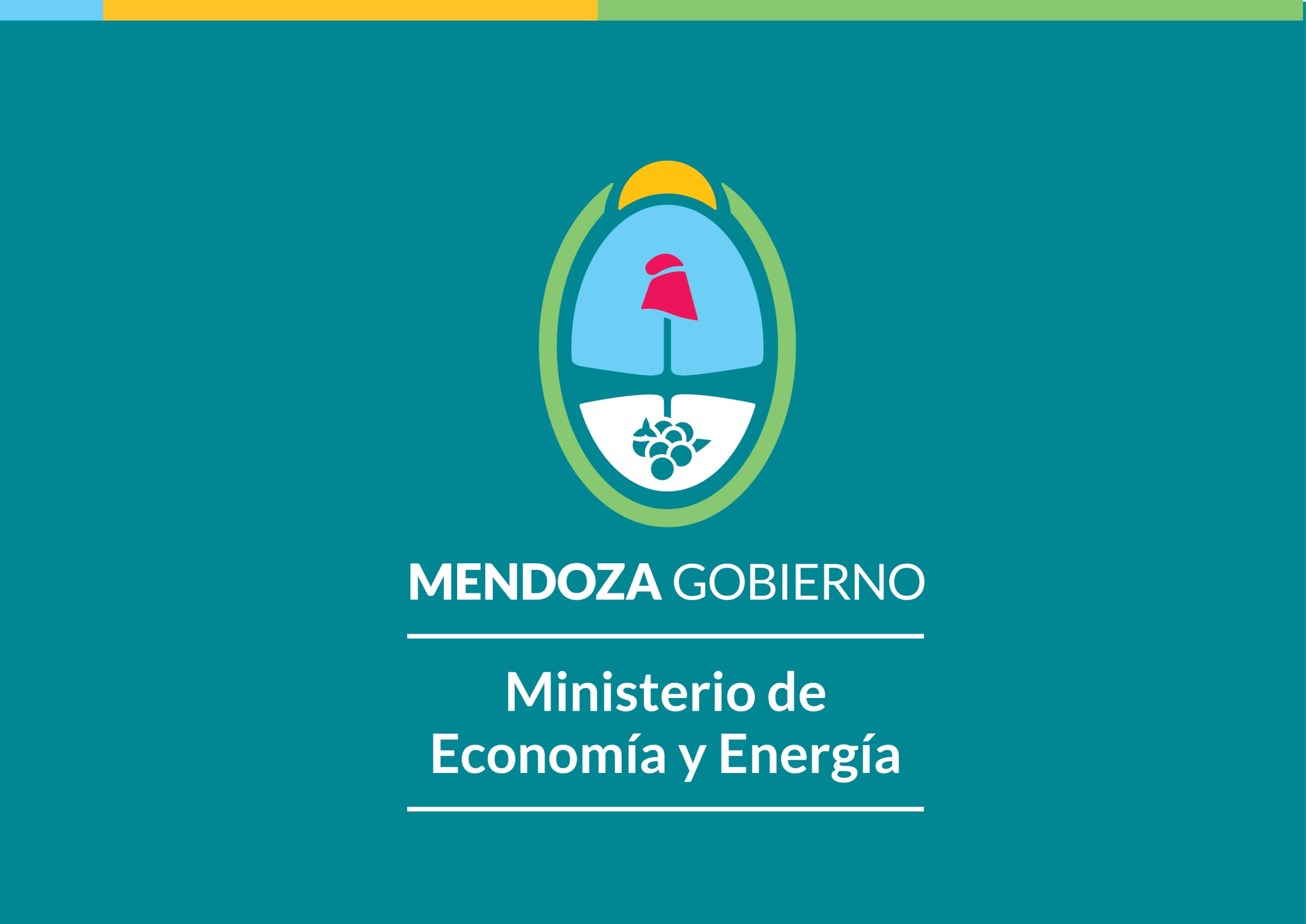 4. Aplicación / Ejecución
La ejecución implica poner en práctica el proyecto y prestar atención a su desarrollo, seguimiento y control.
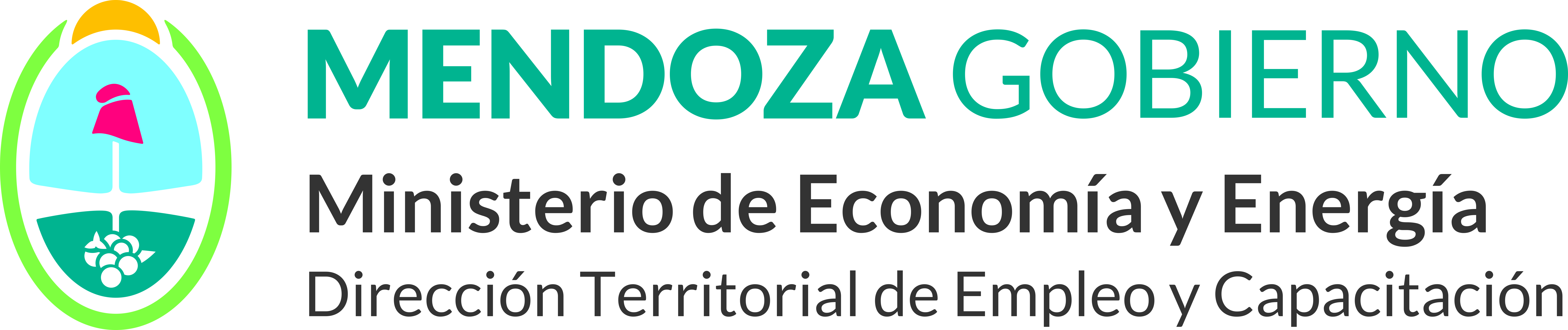 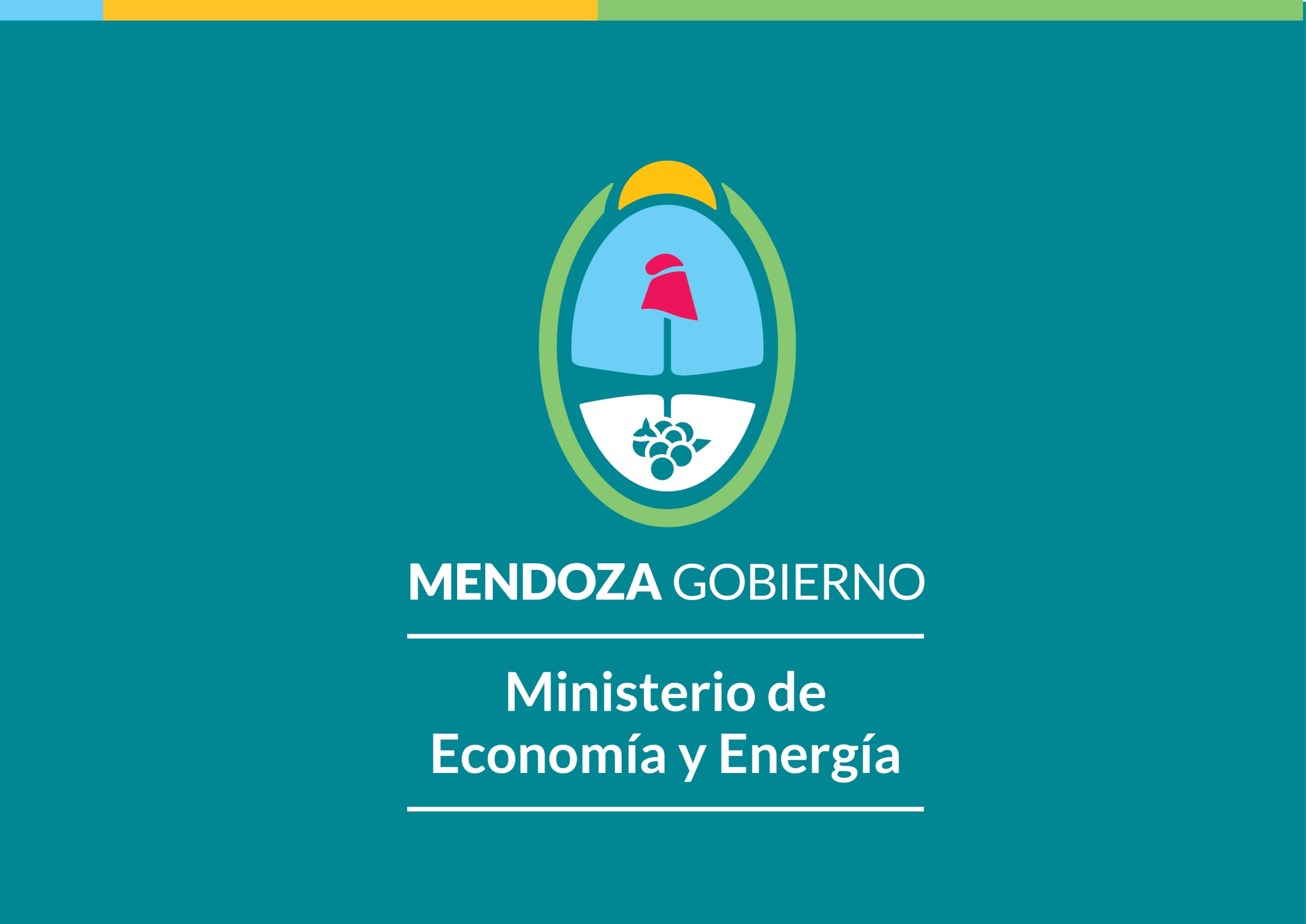 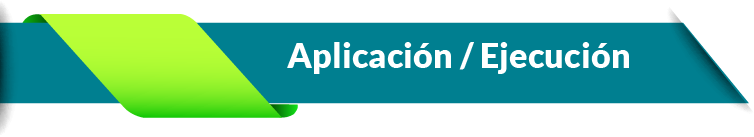 MOMENTOS
Sensibilización. Se llevará a cabo en las siguientes etapas:
Concientización apuntada a lograr motivación para la participación.
Información: Una vez motivados y creada la necesidad de recibir información, hay que comunicarles una serie de hechos y datos relacionados con su historia a la vez que proponerles la forma de descubrir otros por medio de la metodología de la investigación−acción.
Interpretación de la historia y de la cultura: Se trata de conseguir que cada individuo conquiste su propia identidad dentro de la realidad que está viviendo, y que comprenda otras estructuras sociales, políticas y económicas de su comunidad.
2. Detección de minorías activas. Se trata de detectar aquellas minorías o grupos de incidencia que, tienen una presencia significativa en el colectivo social donde están insertos. 
3.  Capacitación del personal voluntario. Una vez detectados los grupos de incidencia, hay que capacitarles para ejercer su labor de intervención. 
4. Crear proyectos propios. Estimular el pensamiento colectivo para poder generar proyectos propios alternativos, surgidos desde la propia comunidad. 
5.  Creatividad
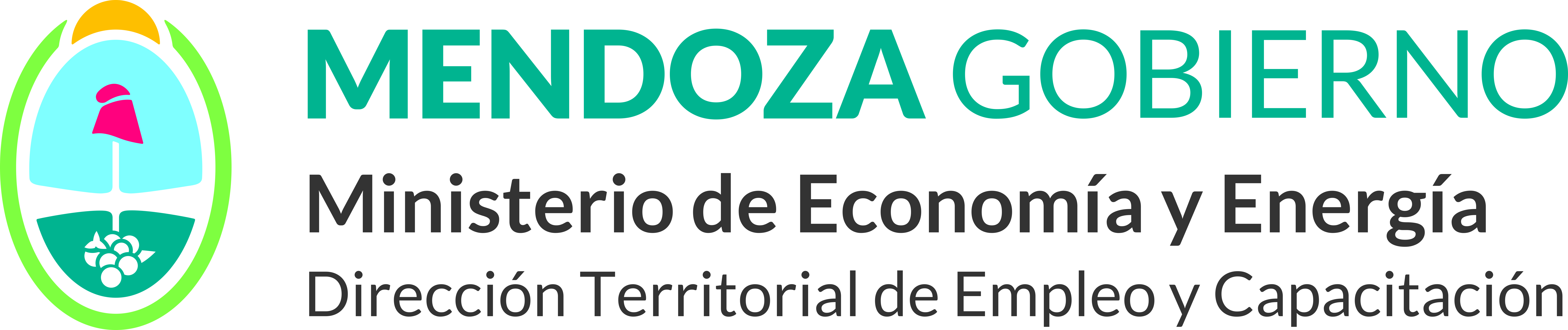 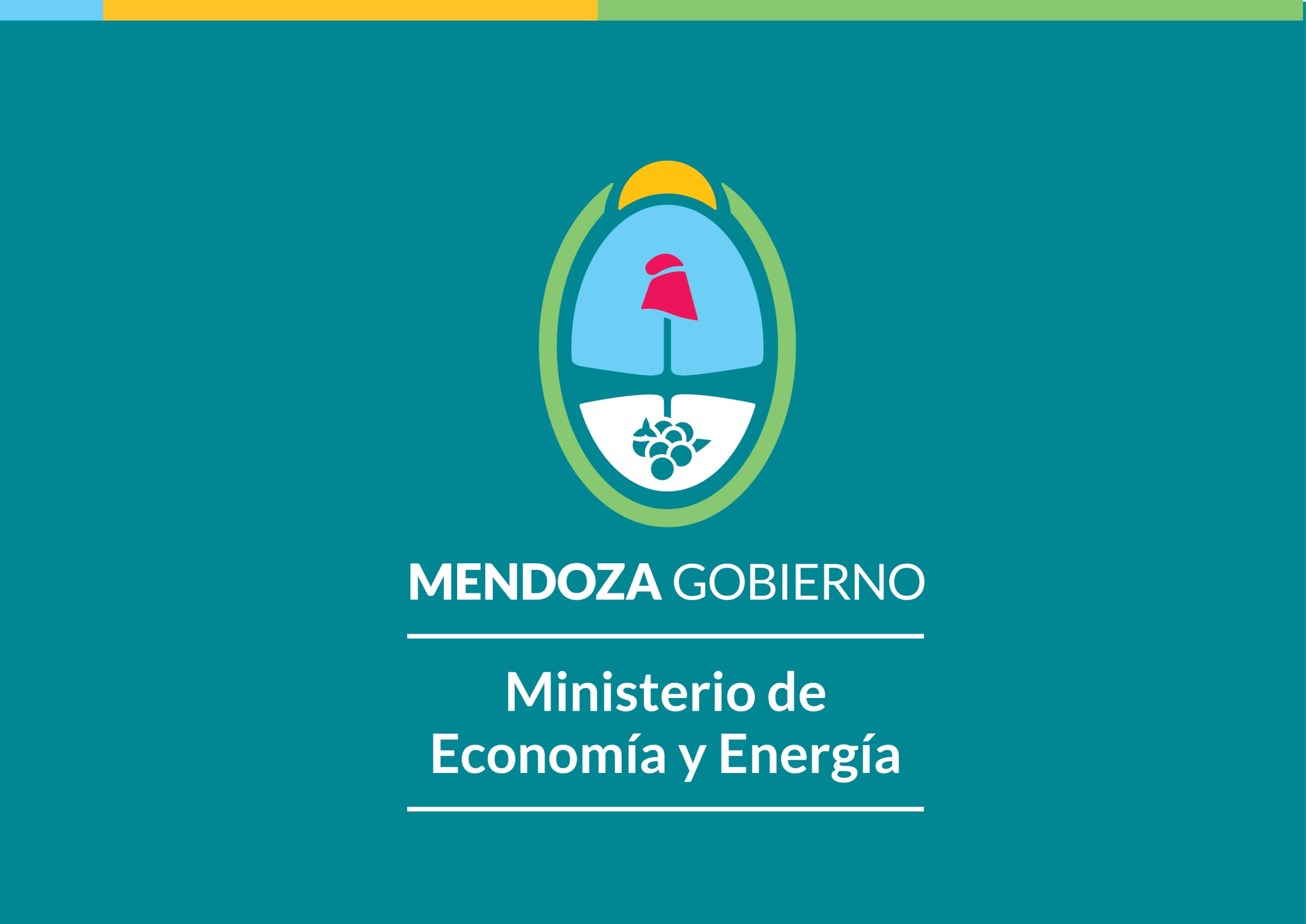 5. Evaluación
La evaluación tiene como fin mejorar.
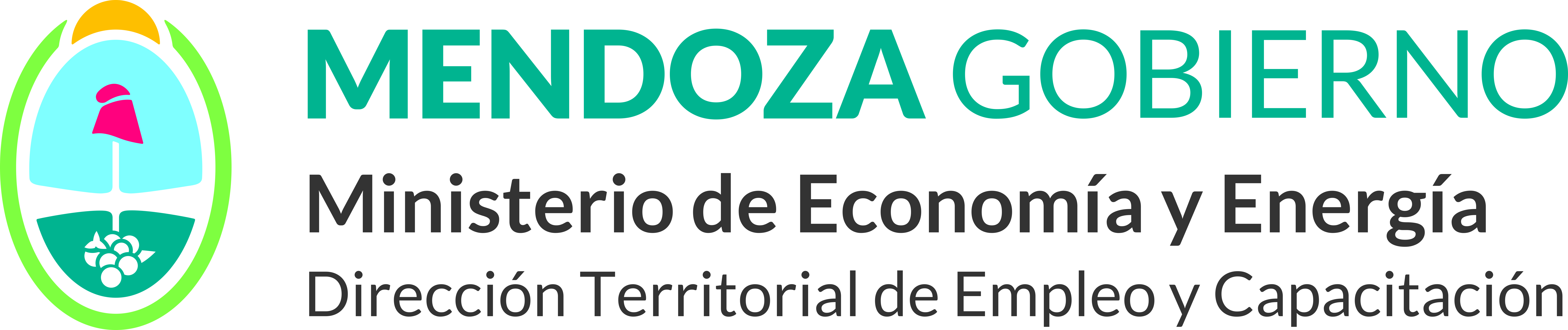 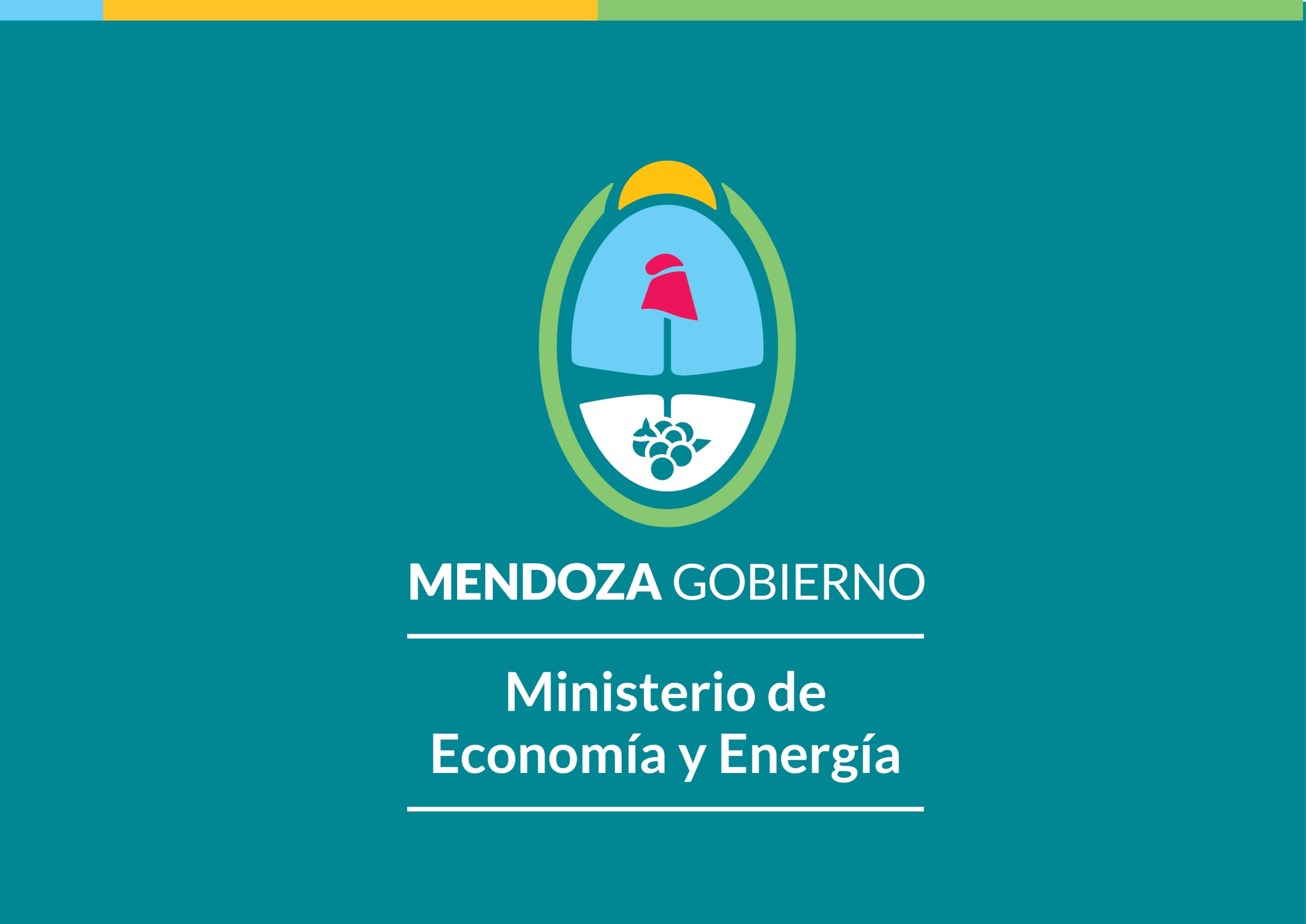 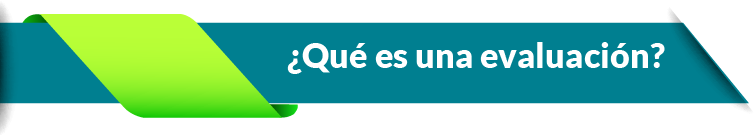 Es una gestión científica específica, cuyo objeto es examinar la capacidad de un agente para asumir un problema social, satisfacer la demanda de la población, transformar una determinada situación en las mejores condiciones posibles; esto equivale a descubrir la efectividad y eficiencia  de a organización que ha instrumentado el proyecto.
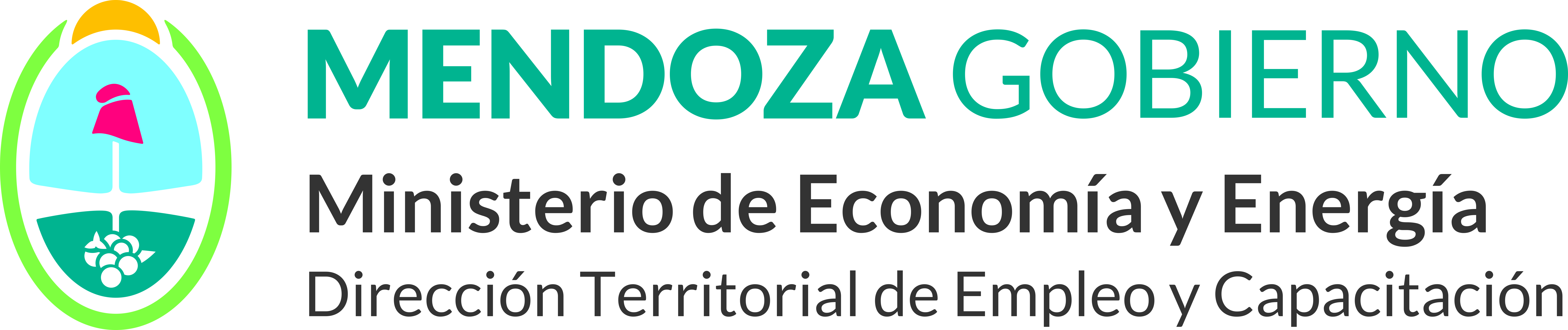 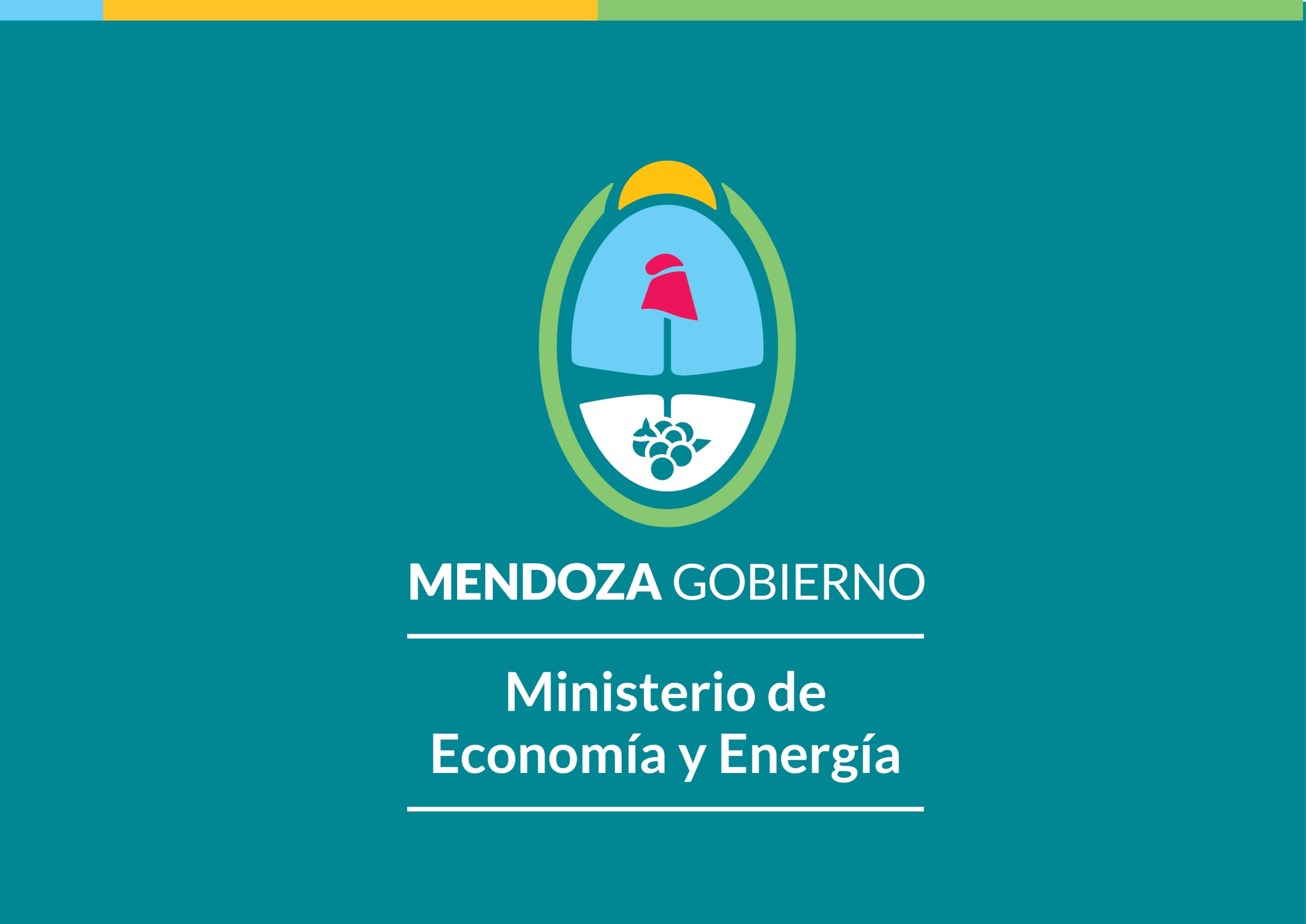 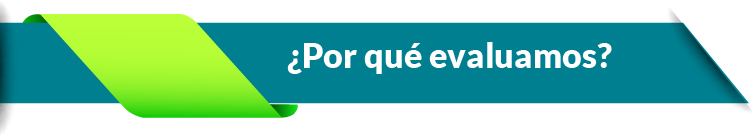 Es un modo de mejorar y progresar.
Es una responsabilidad social y política.
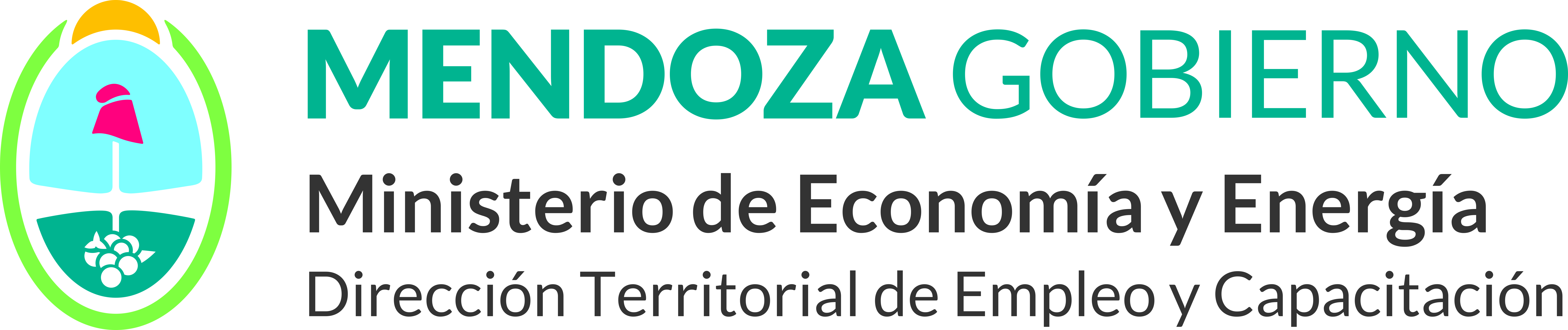 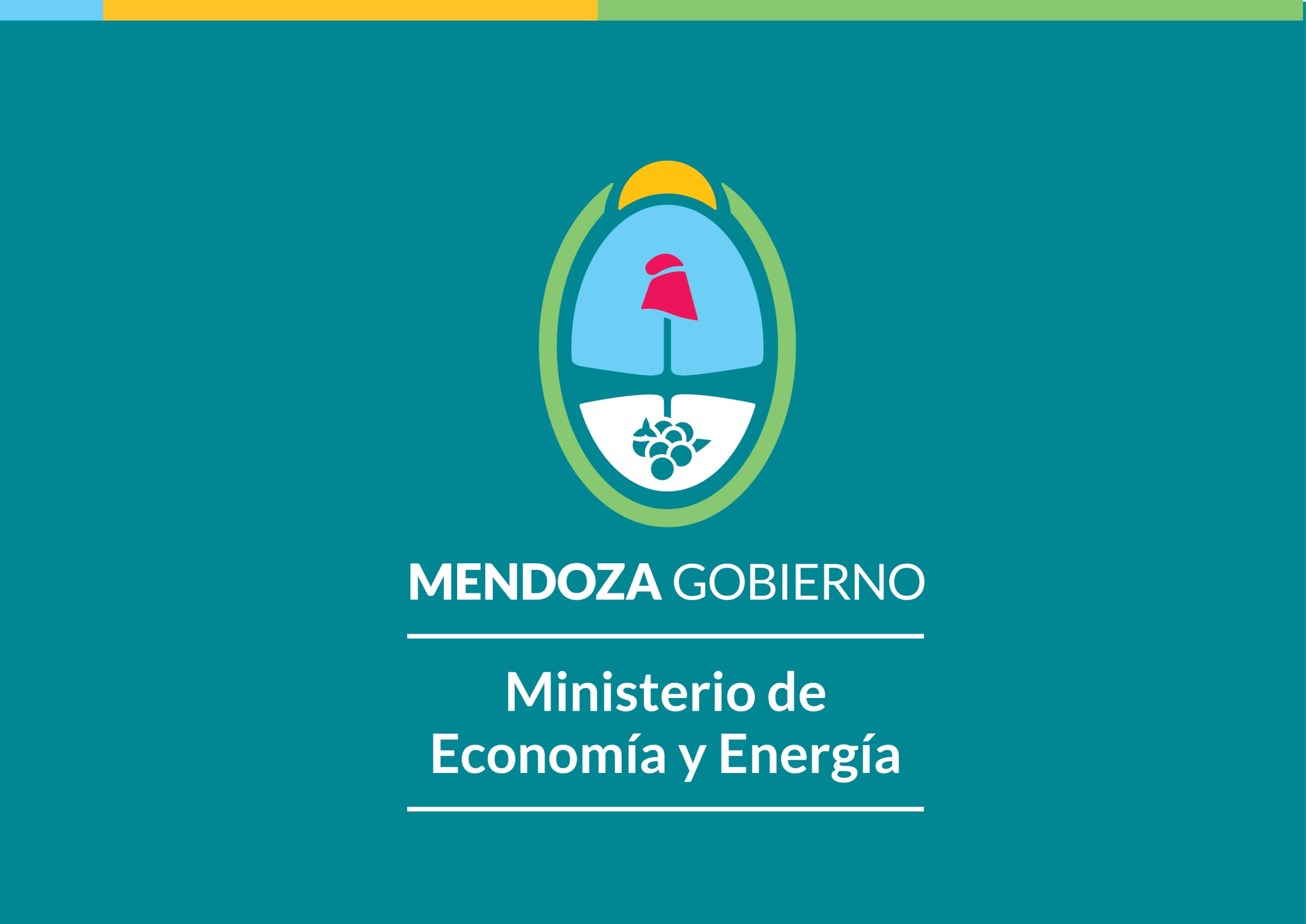 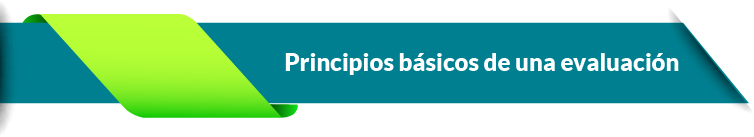 Objetiva
Válida
Confiable
Oportuna 
Práctica
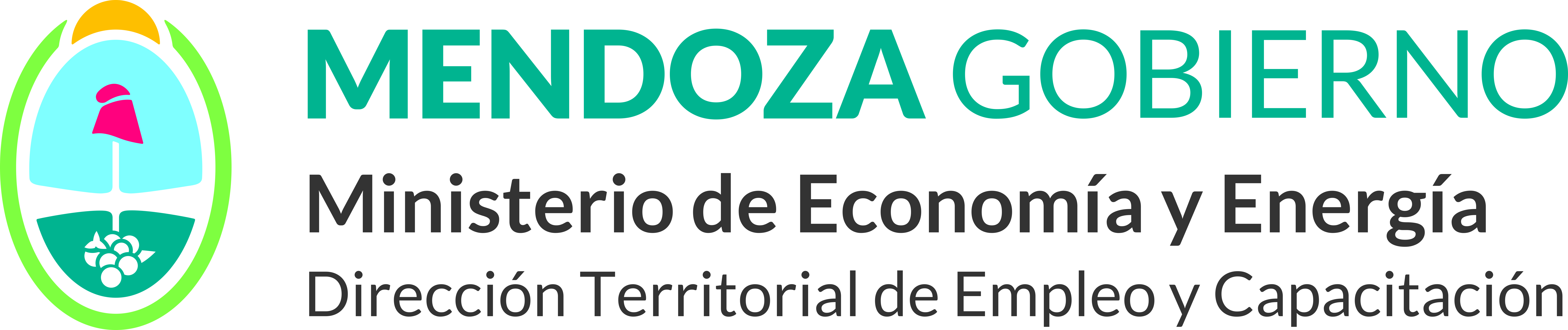 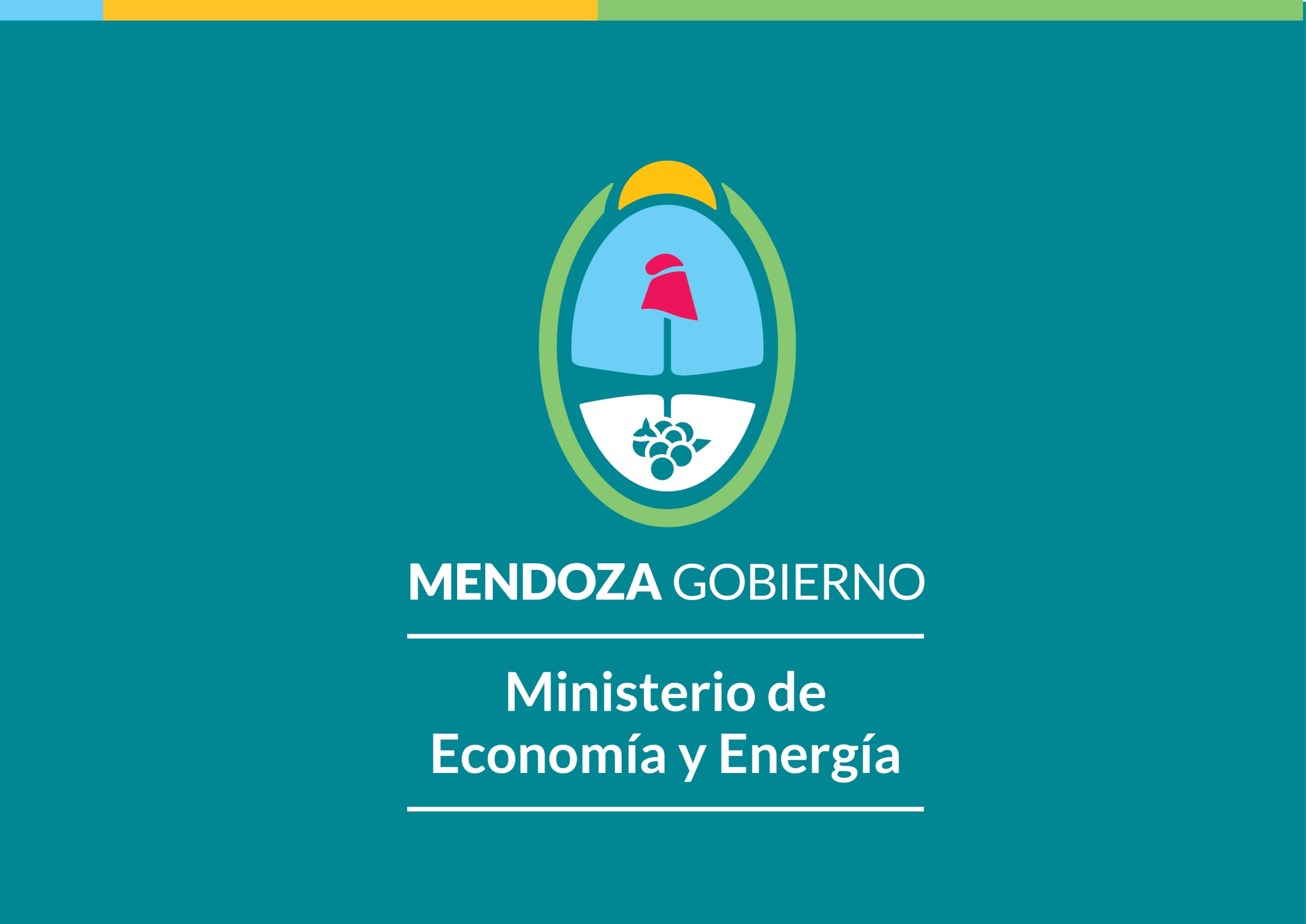 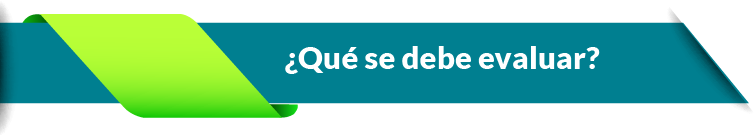 Variables independientes: Aquellas que constituyen la causa del fenómeno estudiado. 
Grado de conocimiento del problema a resolver.
Variables dependientes: Sus valores están en relación con los cambios de las variables independientes. 
Variables intermedias: Constituyen variables de enlace entre las variables dependientes e independientes.
Variables 
Son las unidad que sirven para medir el grado de obtención de una meta. (Ejemplo: n° de personas desnutridas, números hogares con acceso al agua potable, etc.)
Indicadores
Estos indicadores deben ser: 
Medibles. 
Objetivamente verificables.
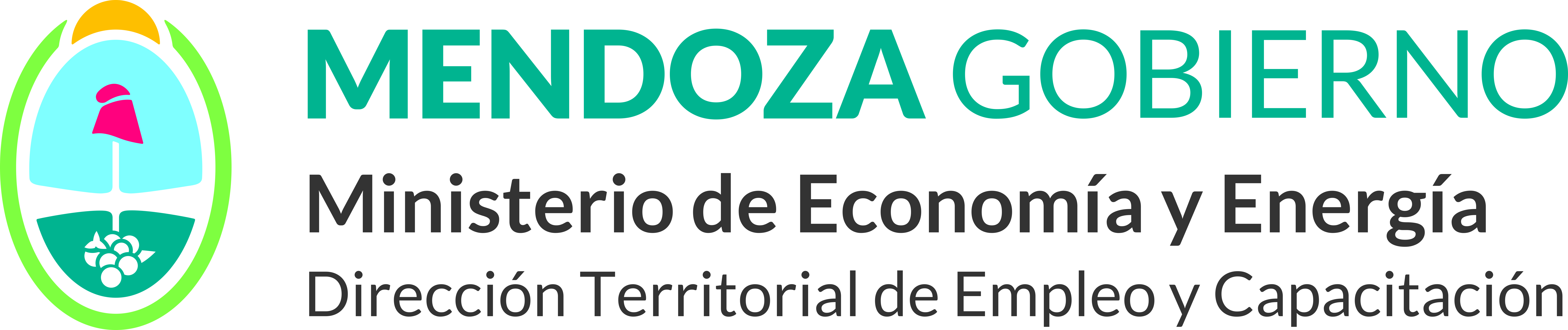 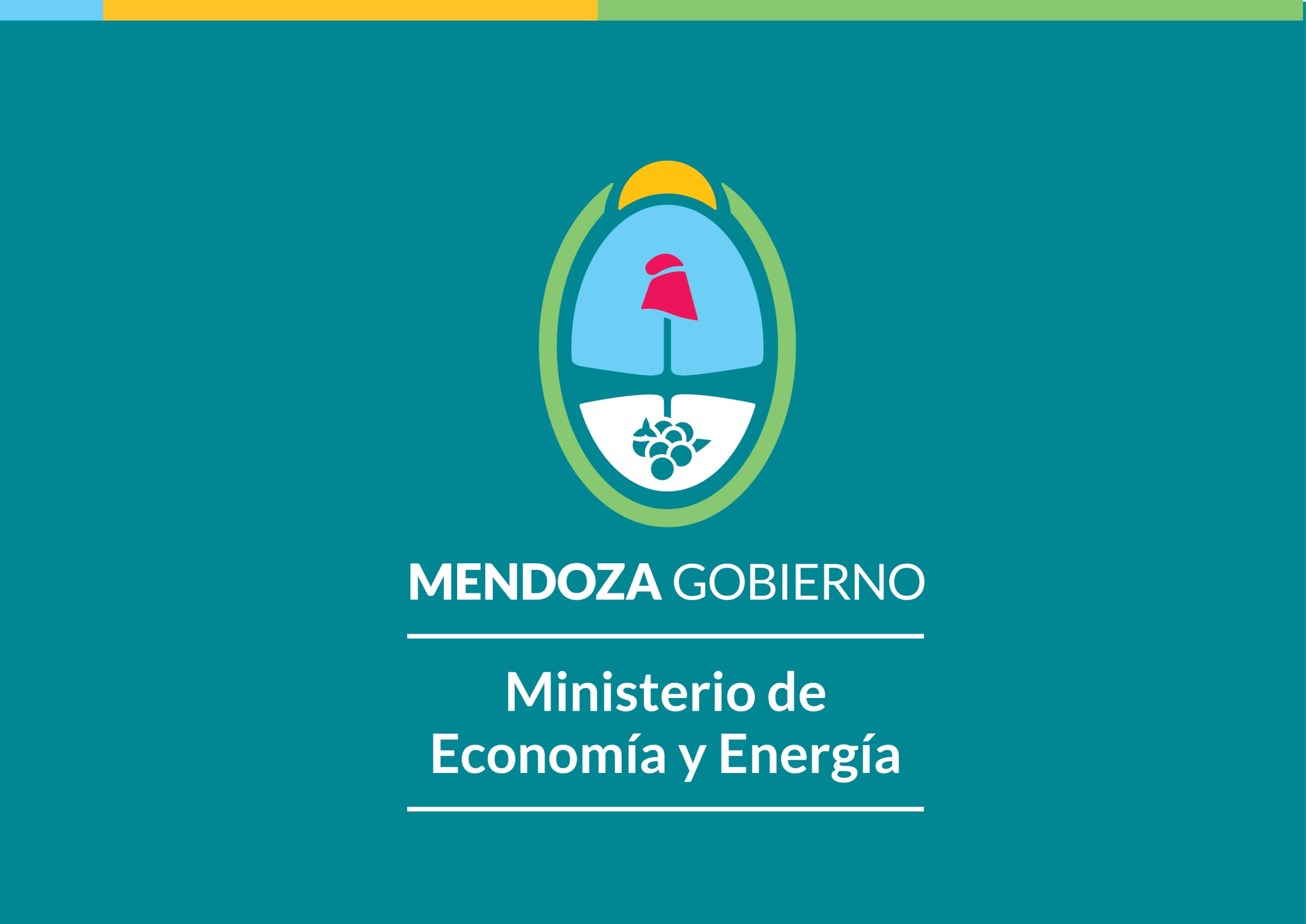 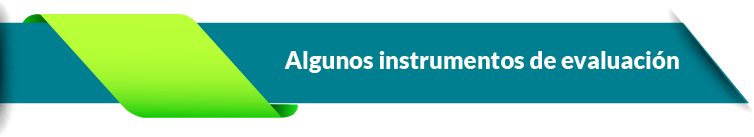 Los cuestionarios 
La observación 
La entrevista
Las técnicas sociométricas 
Las pruebas de rendimiento
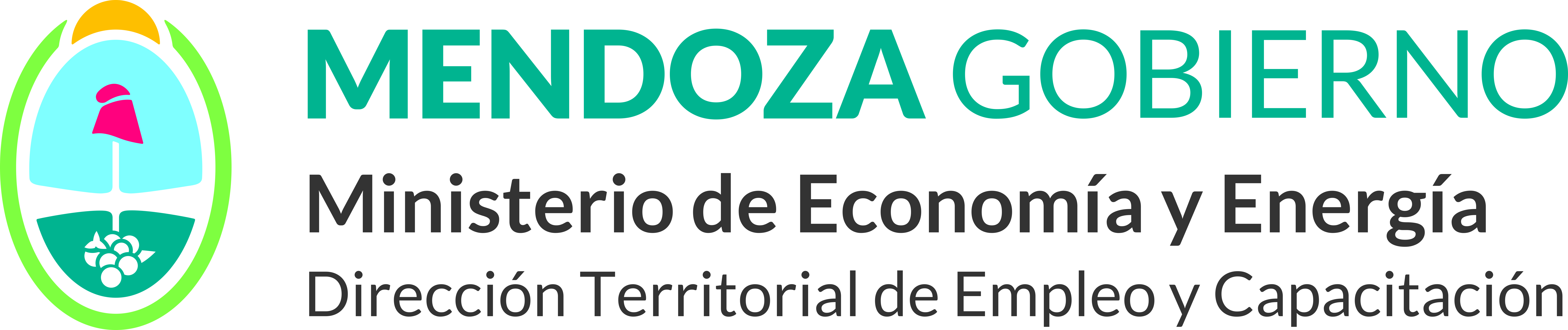 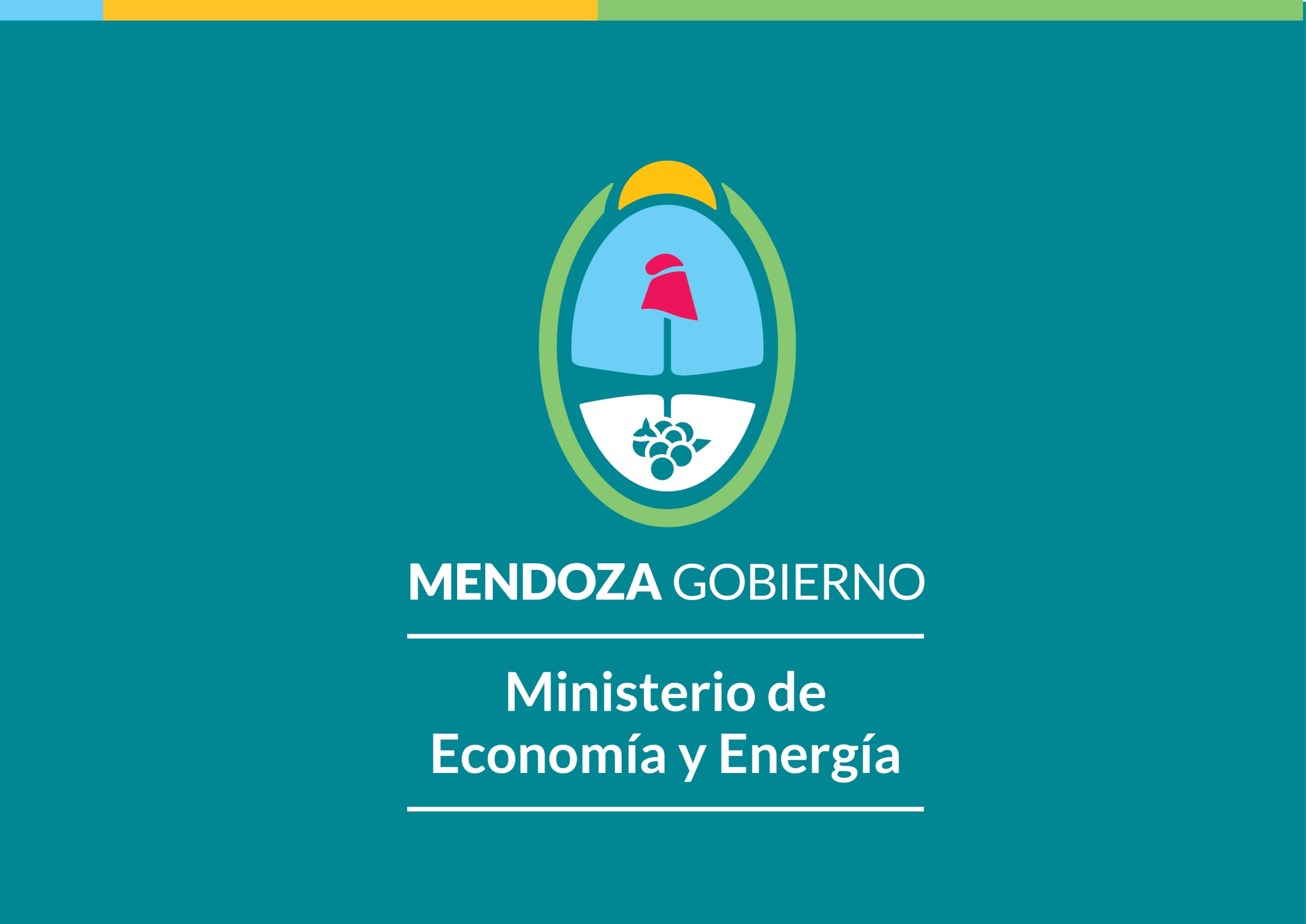 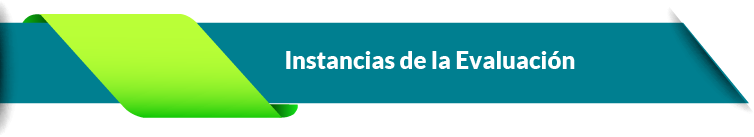 EVALUACIÓN DE PROCESO
Es un proceso continuo y supone un constante examen de programas y acciones. 
Se caracteriza por: 
Aplicarse a través de la realización del propio proceso. Implica la posibilidad de perfeccionamiento del proceso estando alerta y atentos al desarrollo del proyecto
EVALUACIÓN FINAL 
Se caracteriza por aplicarse al final del proceso o periodo de realización de un proyecto. 
Esta fase final implica la conjugación de todos los elementos proporcionados por la evaluación inicial y procesual, a través de indicadores que brinden información relevante y objetiva.
¿Se lograron los objetivos? ¿Por qué? 
¿Podría hacerse mejor? ¿Por qué? ¿Cómo?
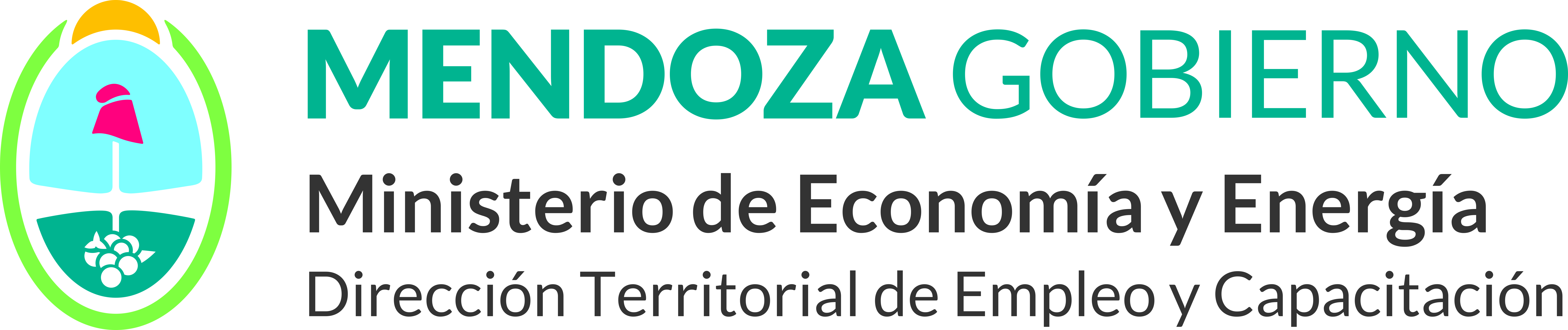 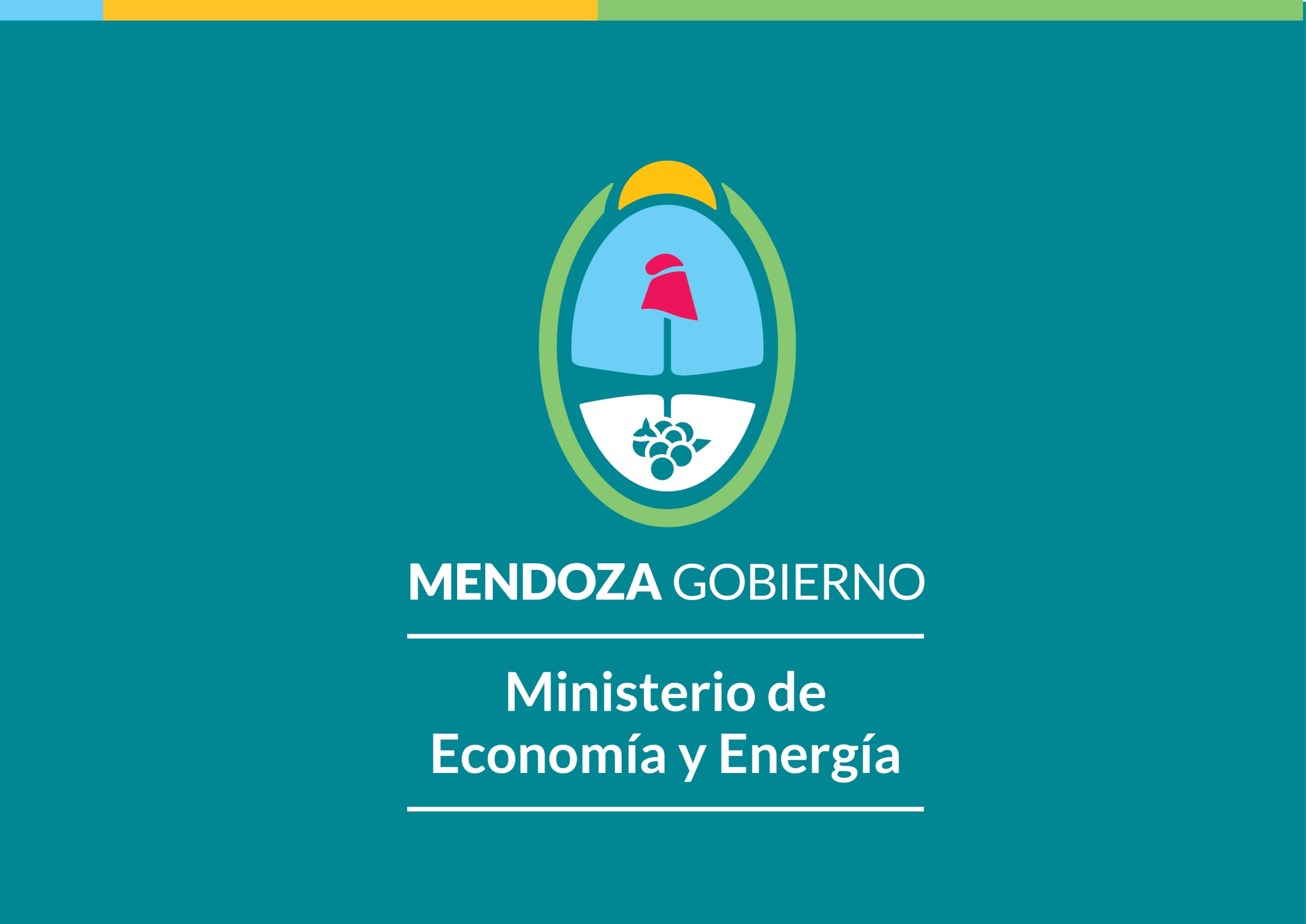 6. Informe Final
Tiene como finalidad el dar a conocer los resultados obtenidos a otras personas para que puedan contrastarlos.
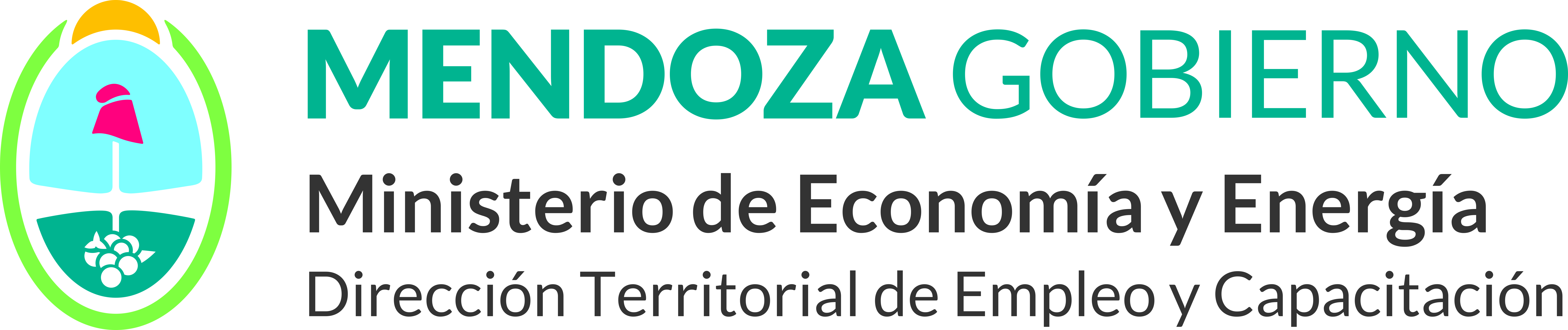 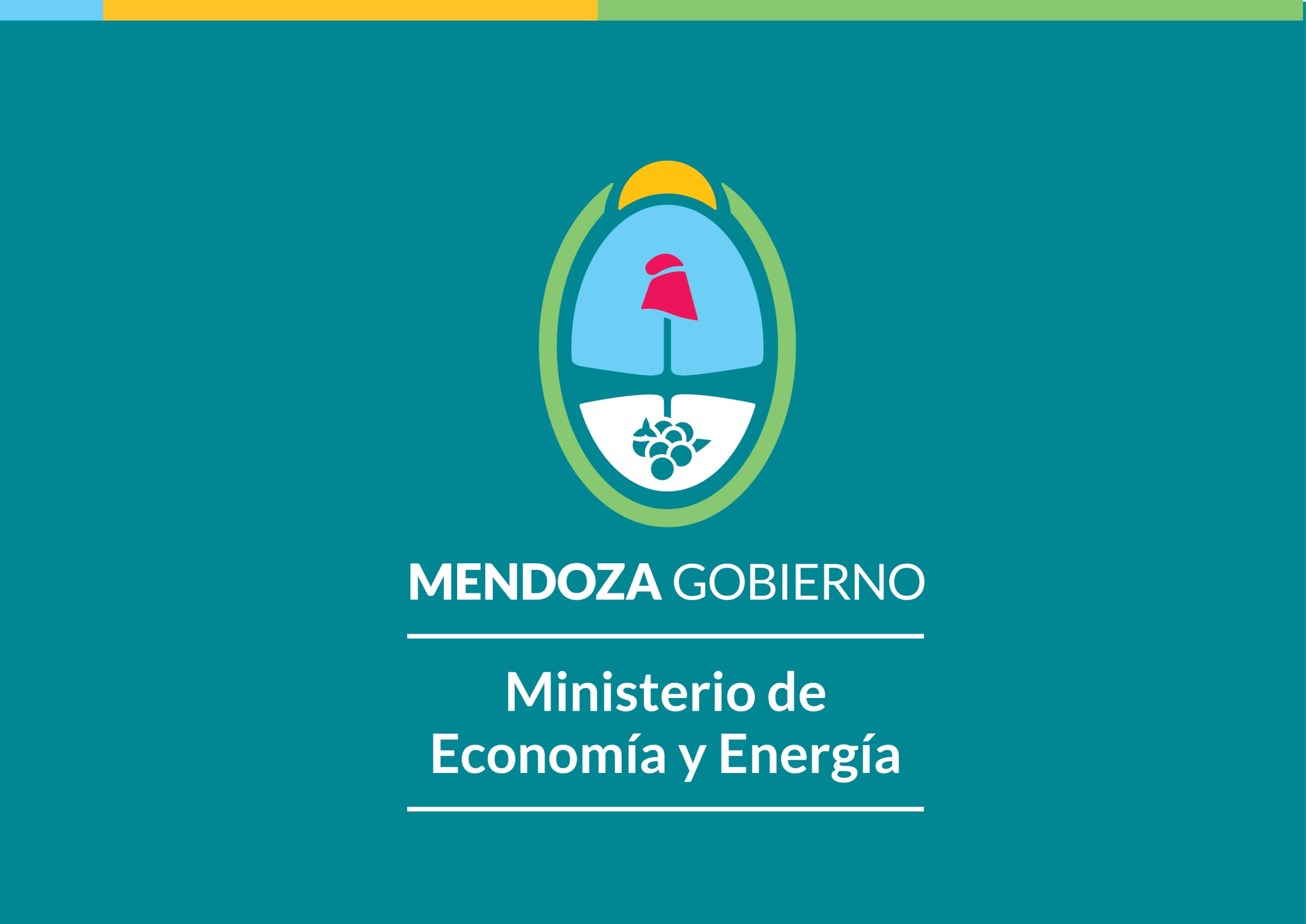 ¿Para qué?
El informe final contribuye a sistematizar el proceso seguido a la vez que facilita la comunicación y el intercambio de experiencias con otras personas y equipos interesados en la resolución de problemas prácticos en el campo social. Conviene contemplar todo el proyecto desde la fase de diagnóstico del proceso y del producto.
Es importante destacar no sólo los logros sino también las dificultades encontradas.
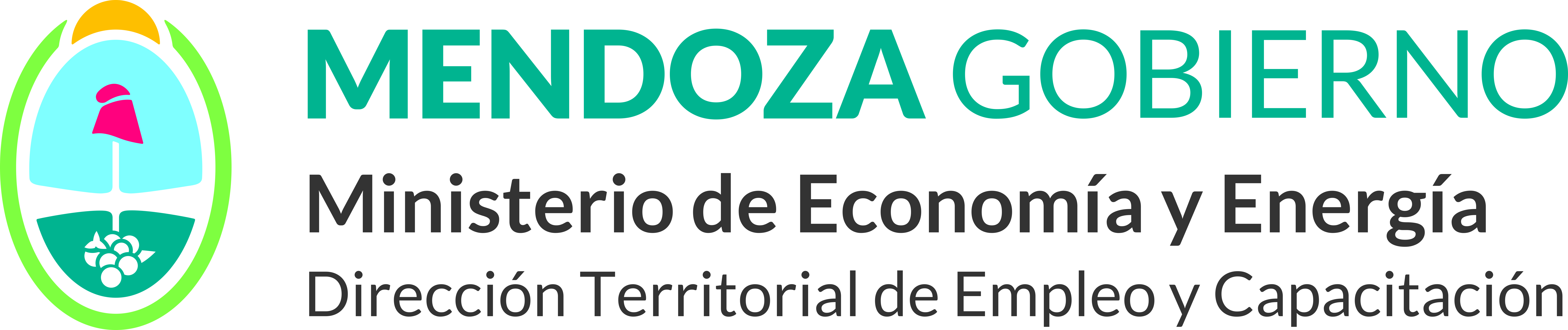 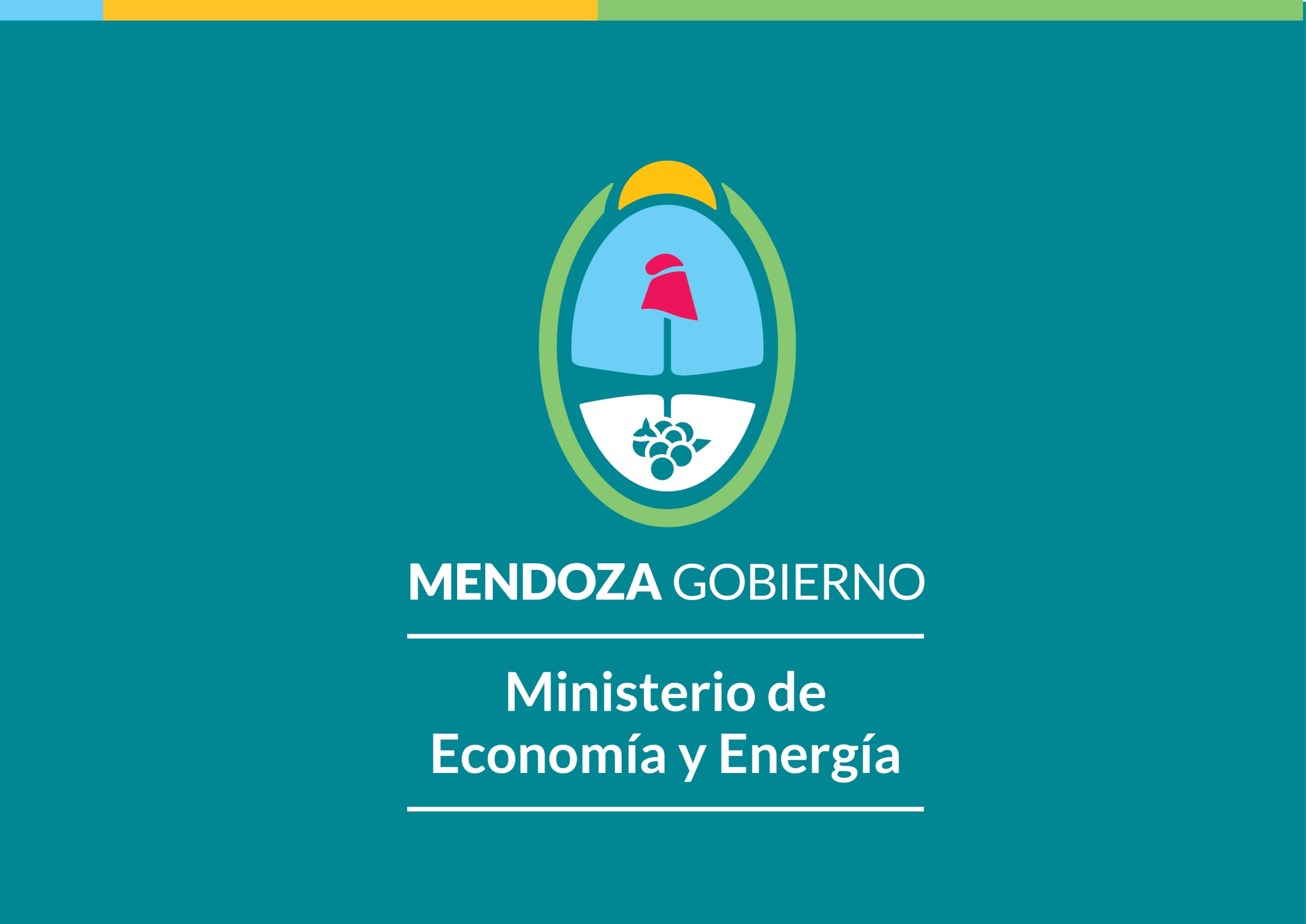 Organizaciones Nacionales e Internacionales de financiamiento
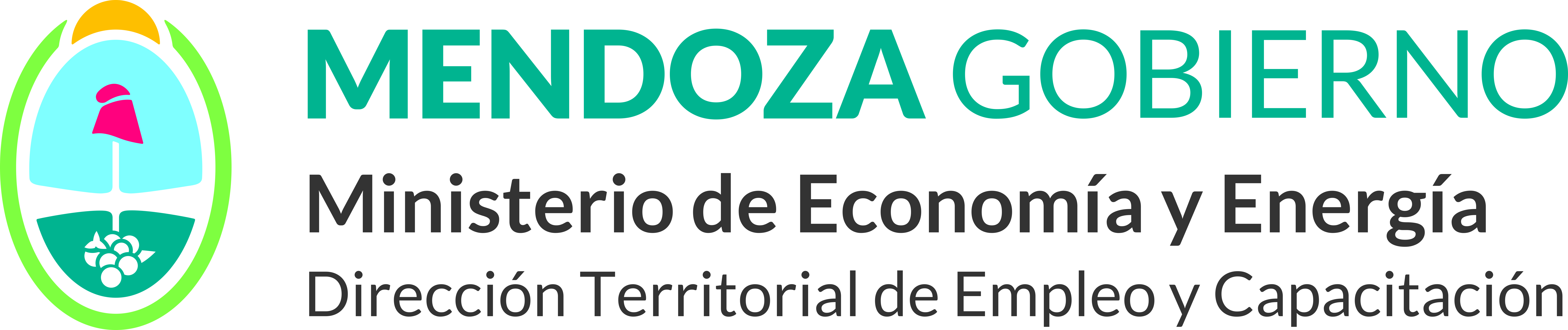 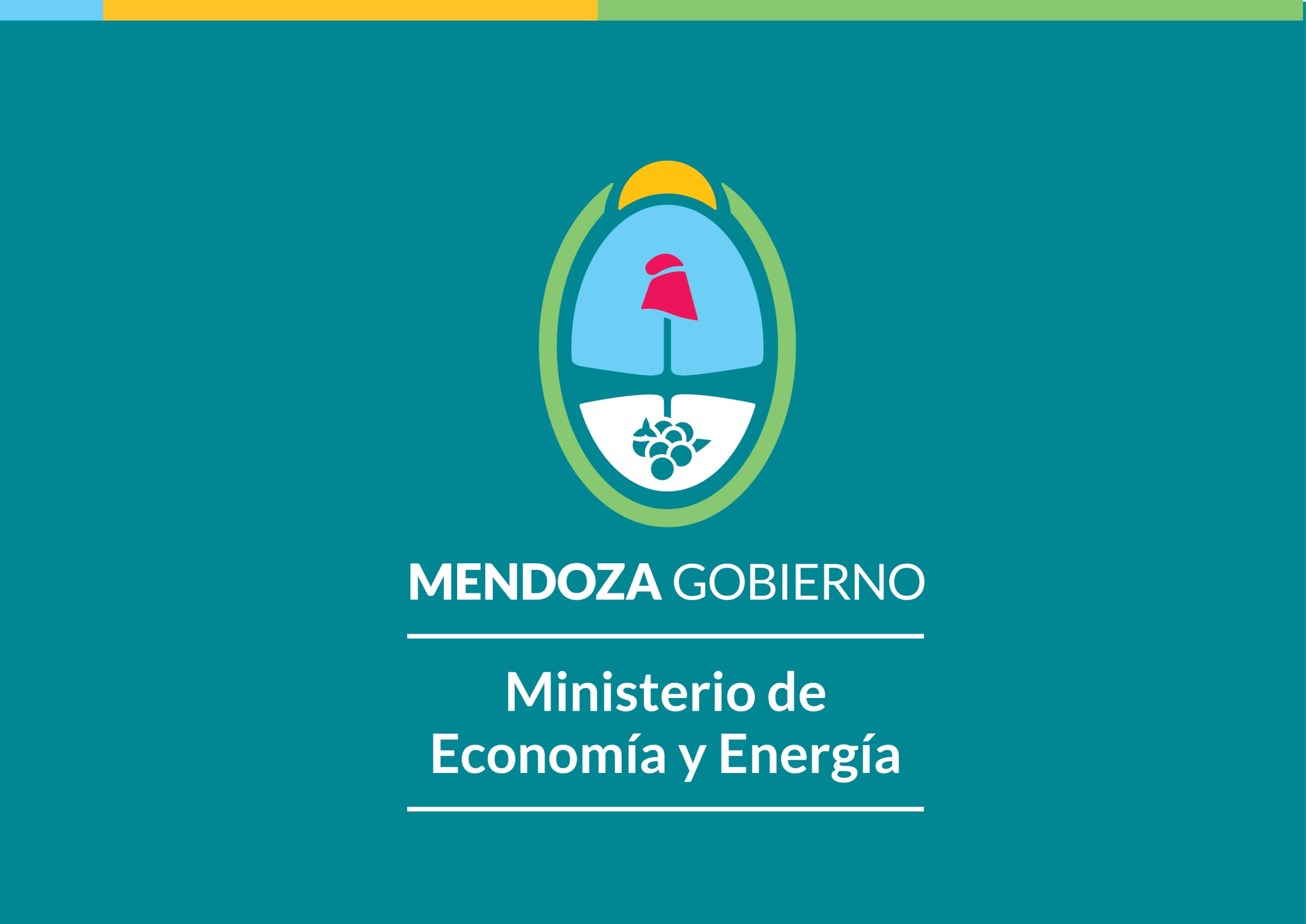 Organizaciones Nacionales e Internacionales de financiamiento
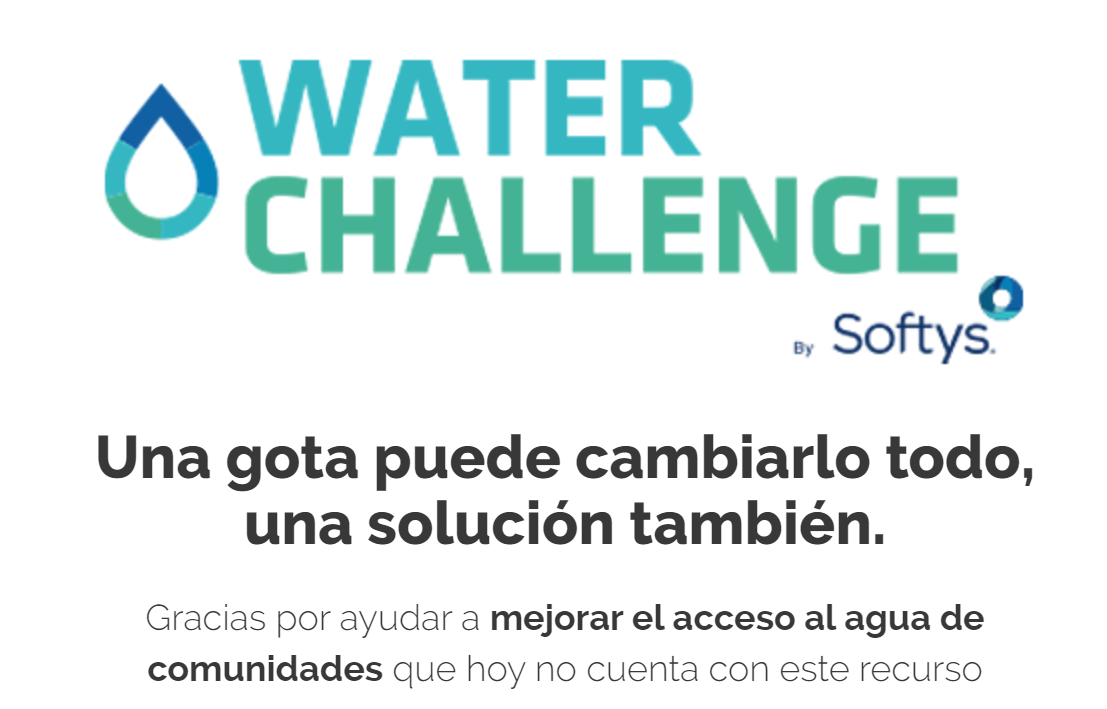 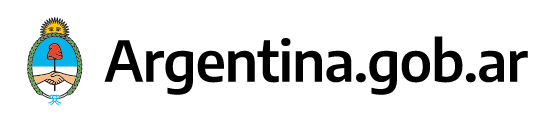 Acceder a financiamiento para emprendimientos sociales
https://www.softyswaterchallenge.com/
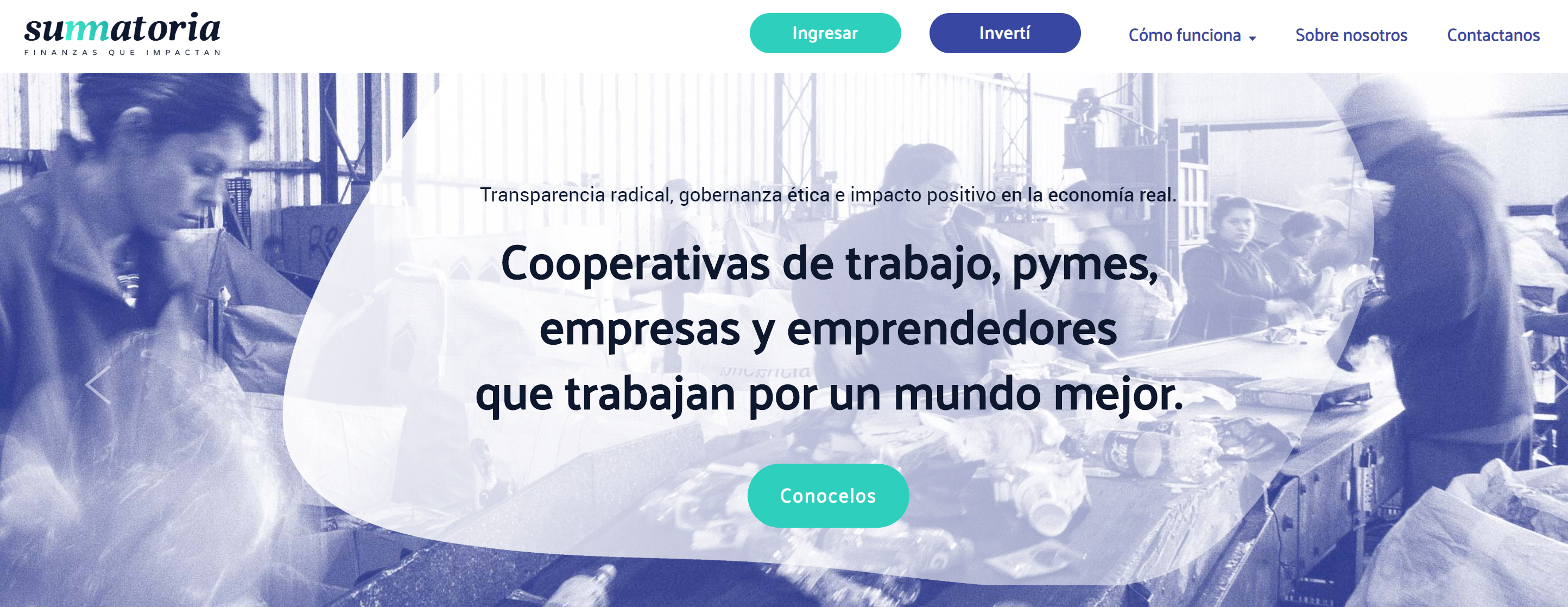 https://www.argentina.gob.ar/acceder-financiamiento-para-emprendimientos-sociales
https://www.sumatoria.org/
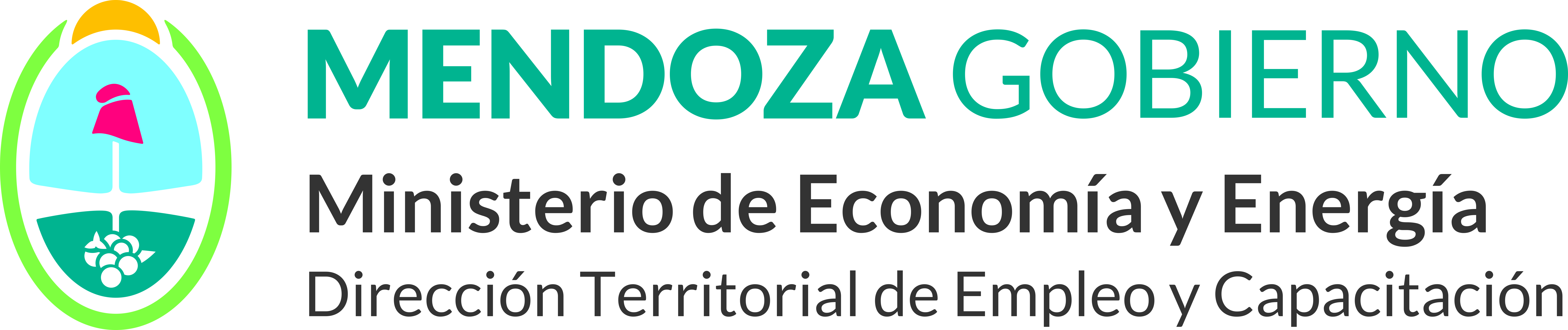